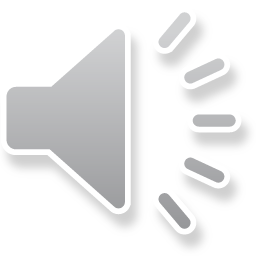 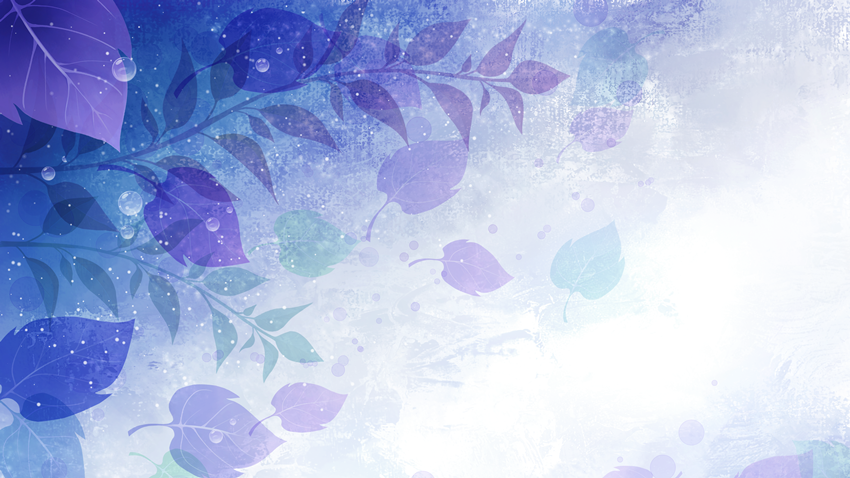 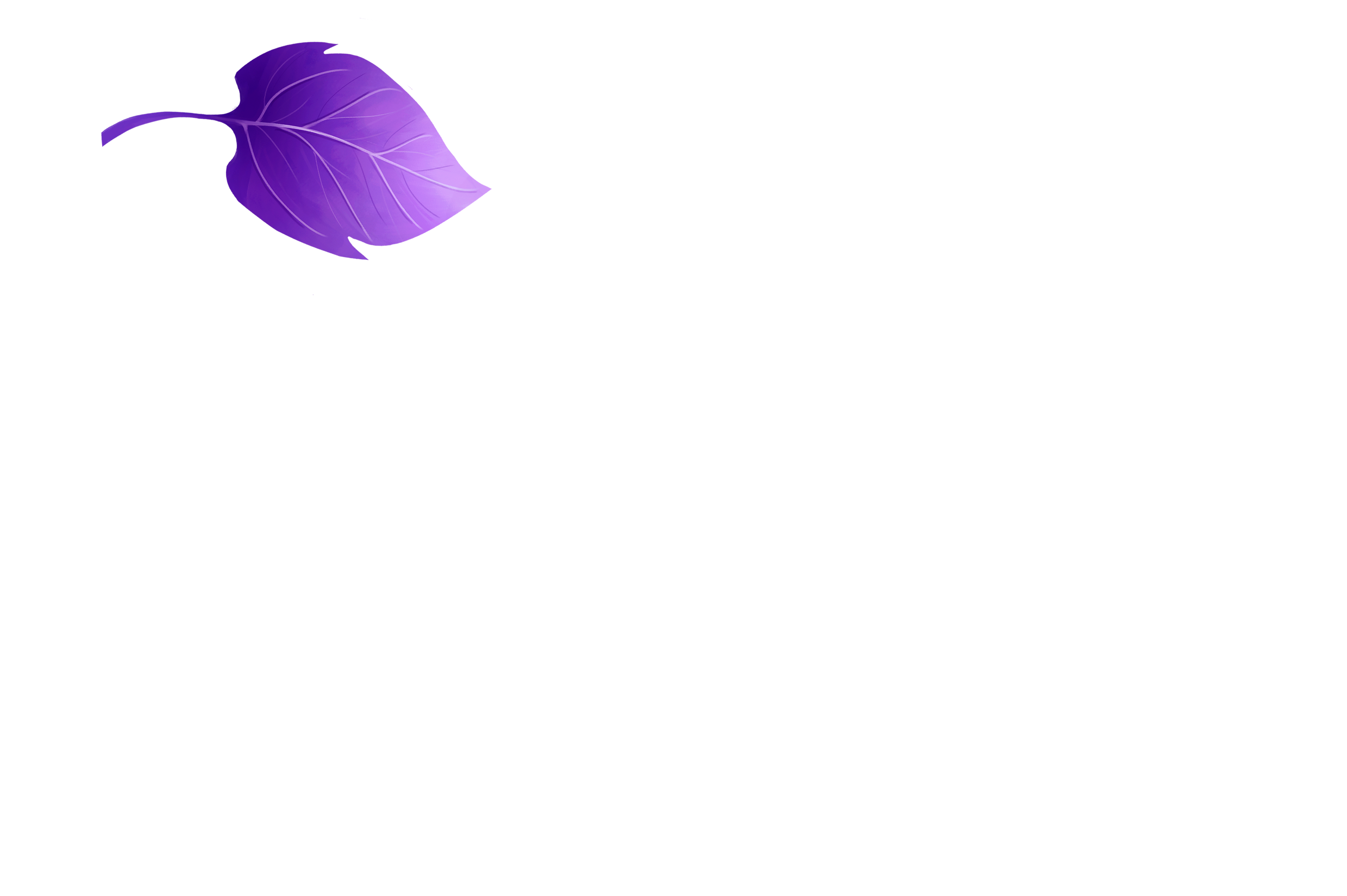 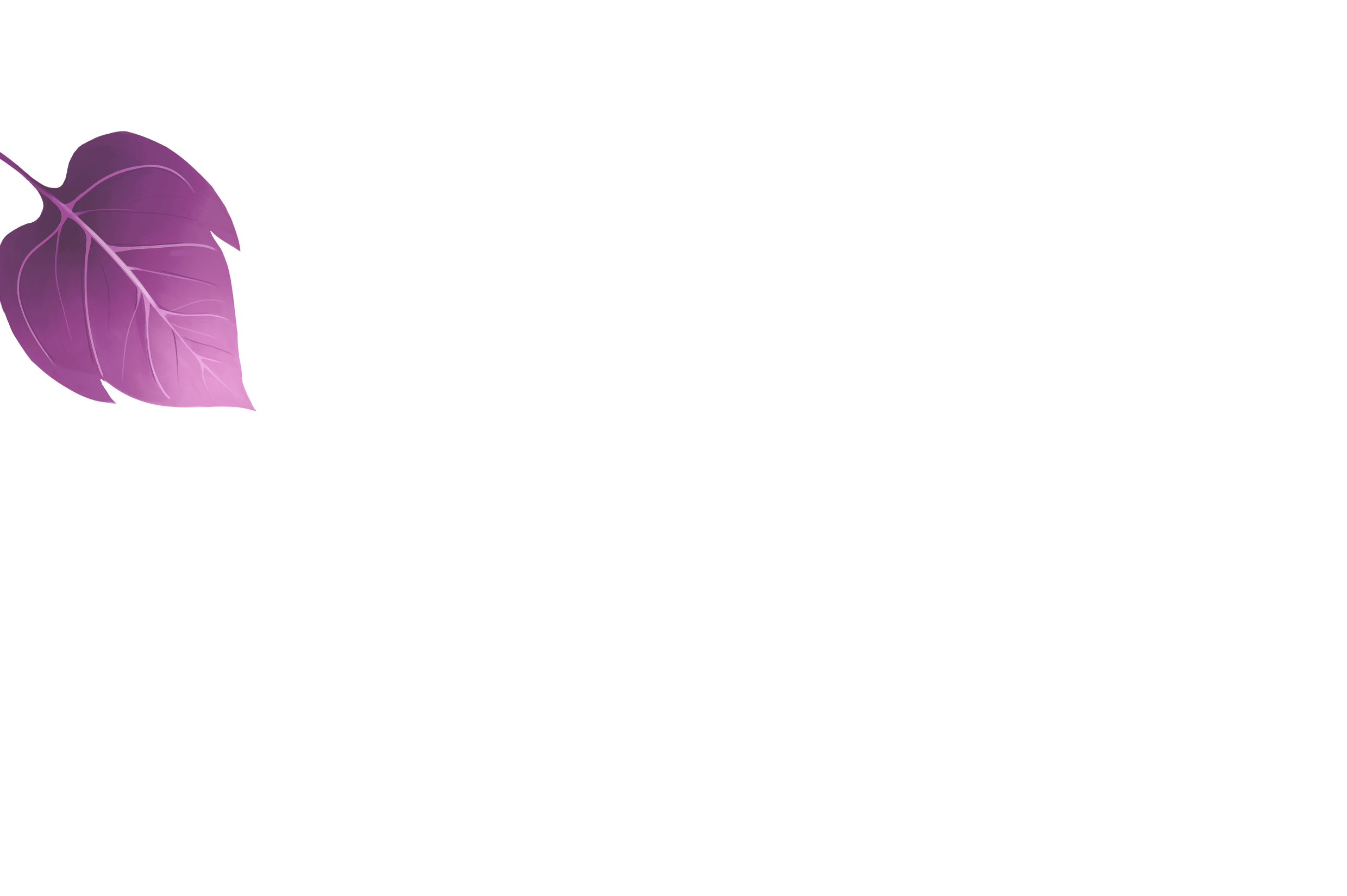 雅静天然
教学述职报告
汇报人：情缘素材
[Speaker Notes: 更多模板请关注：https://haosc.taobao.com]
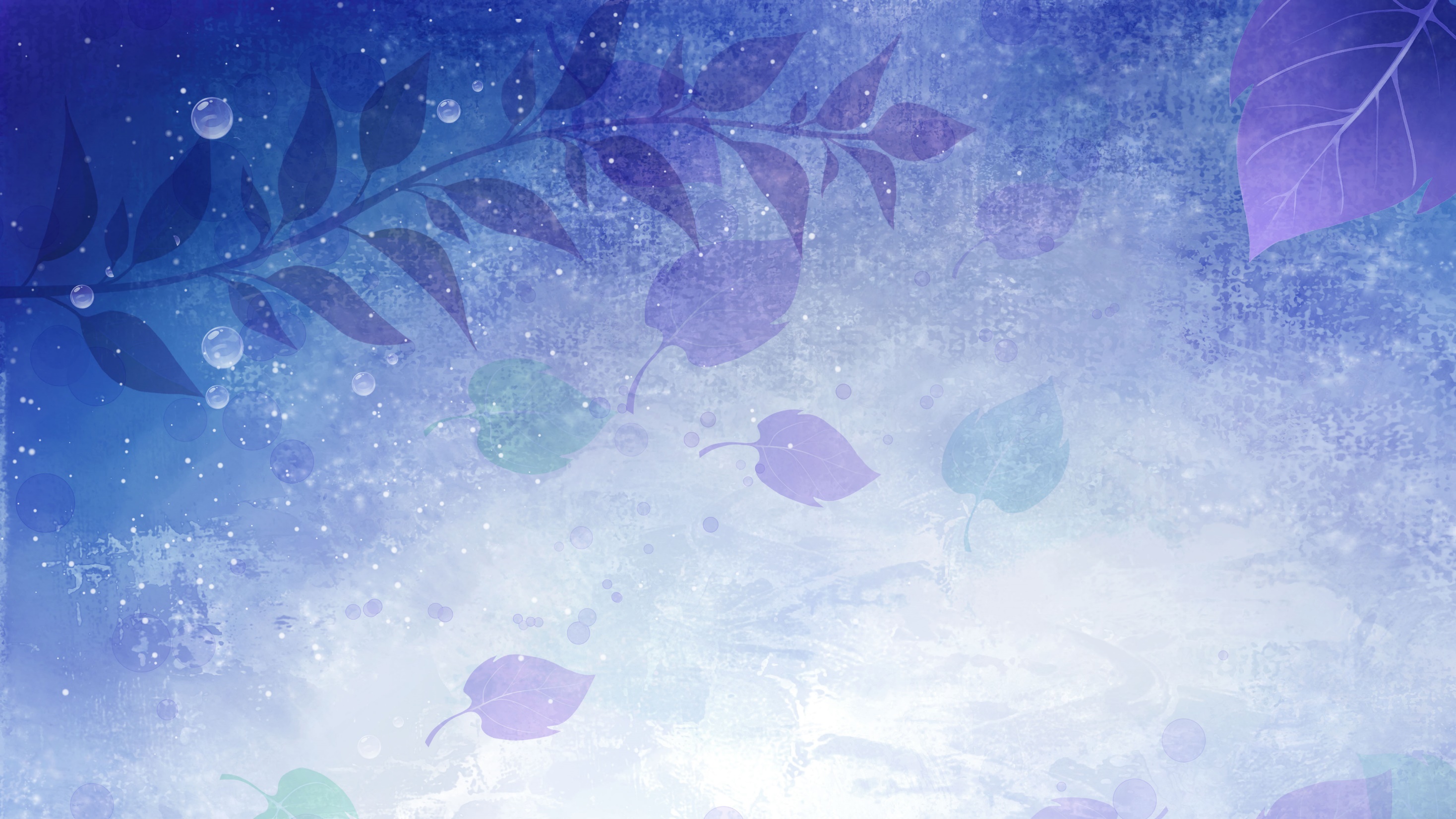 目   录
CONCENTS
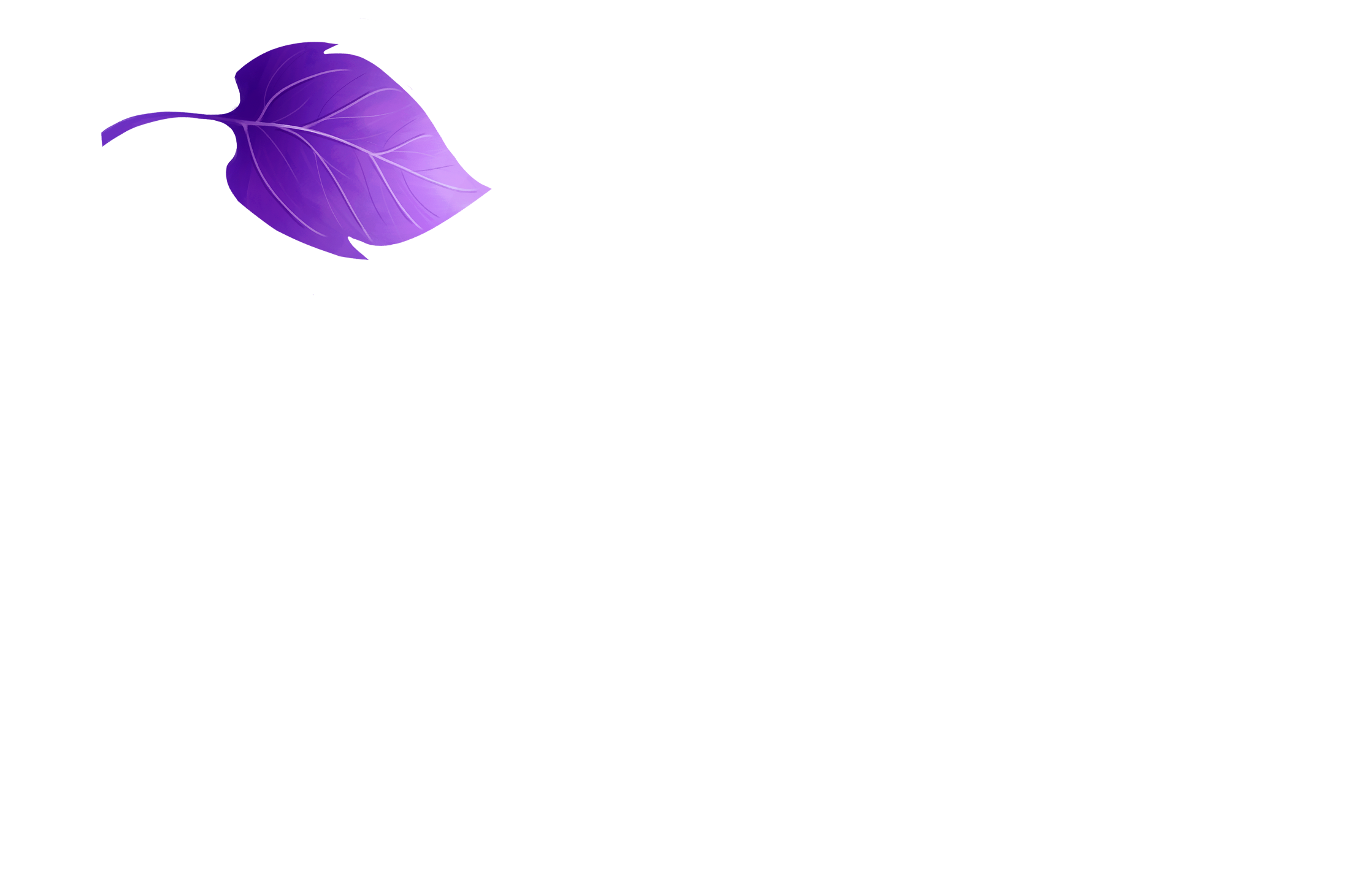 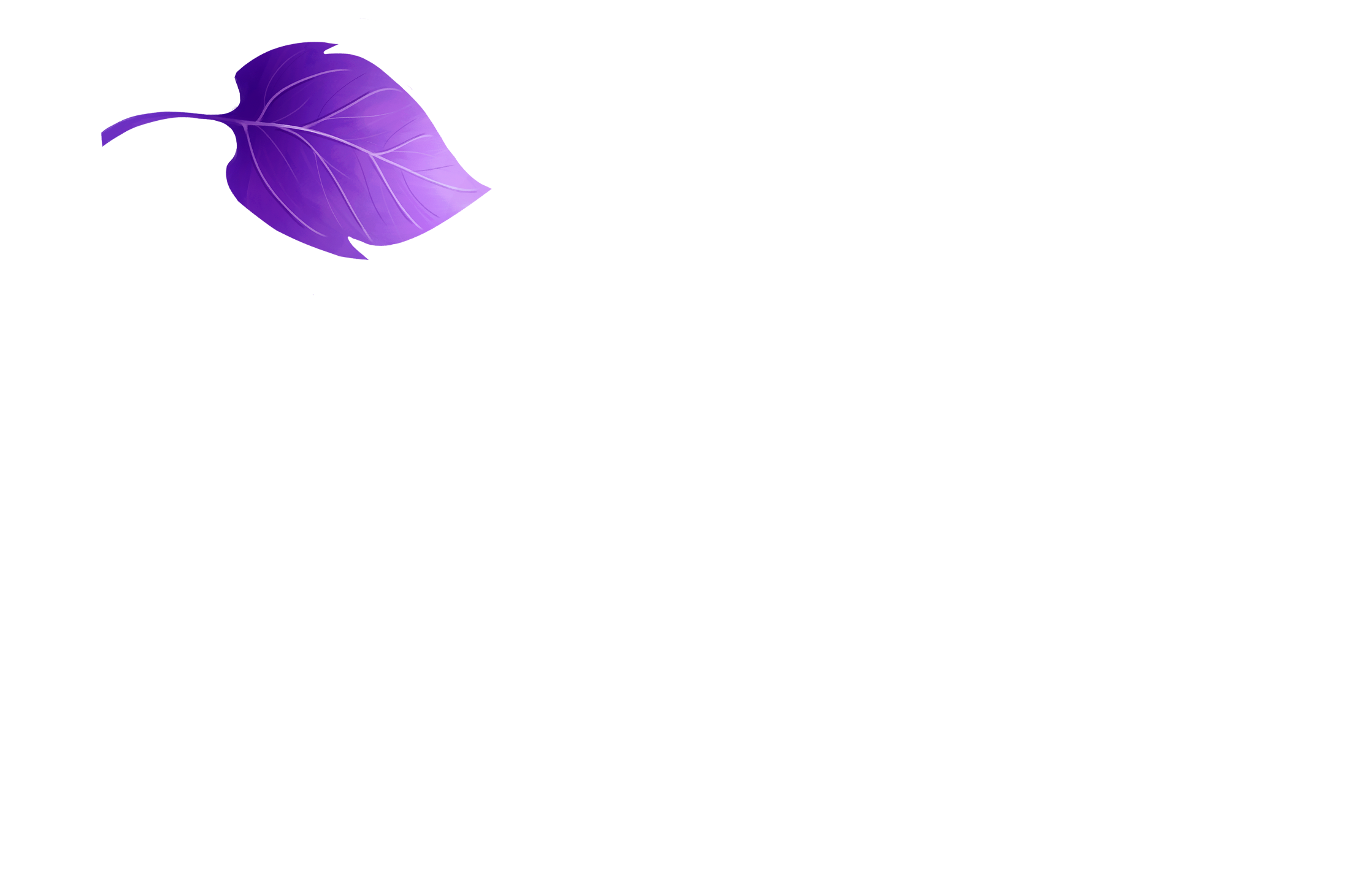 B
D
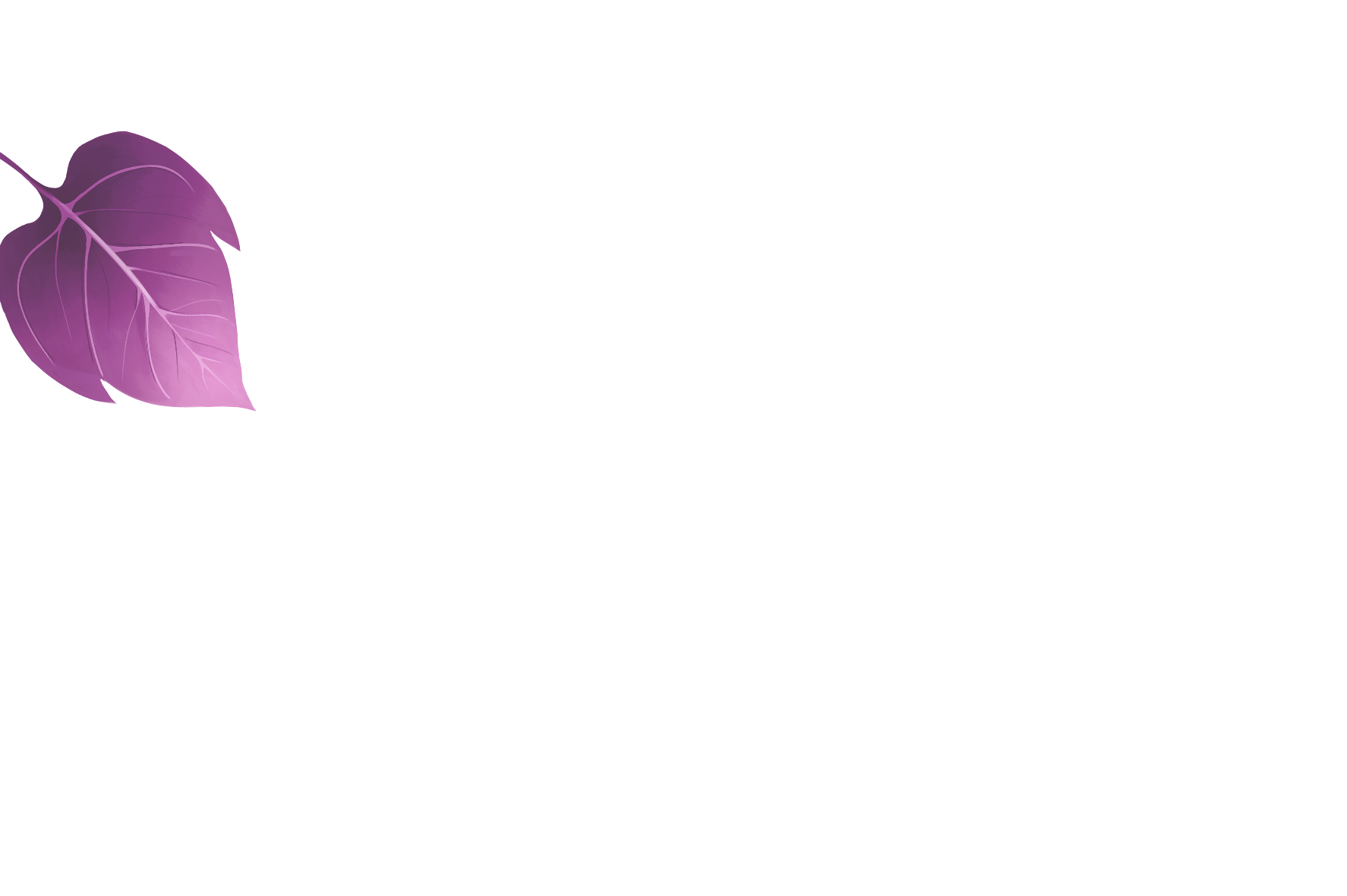 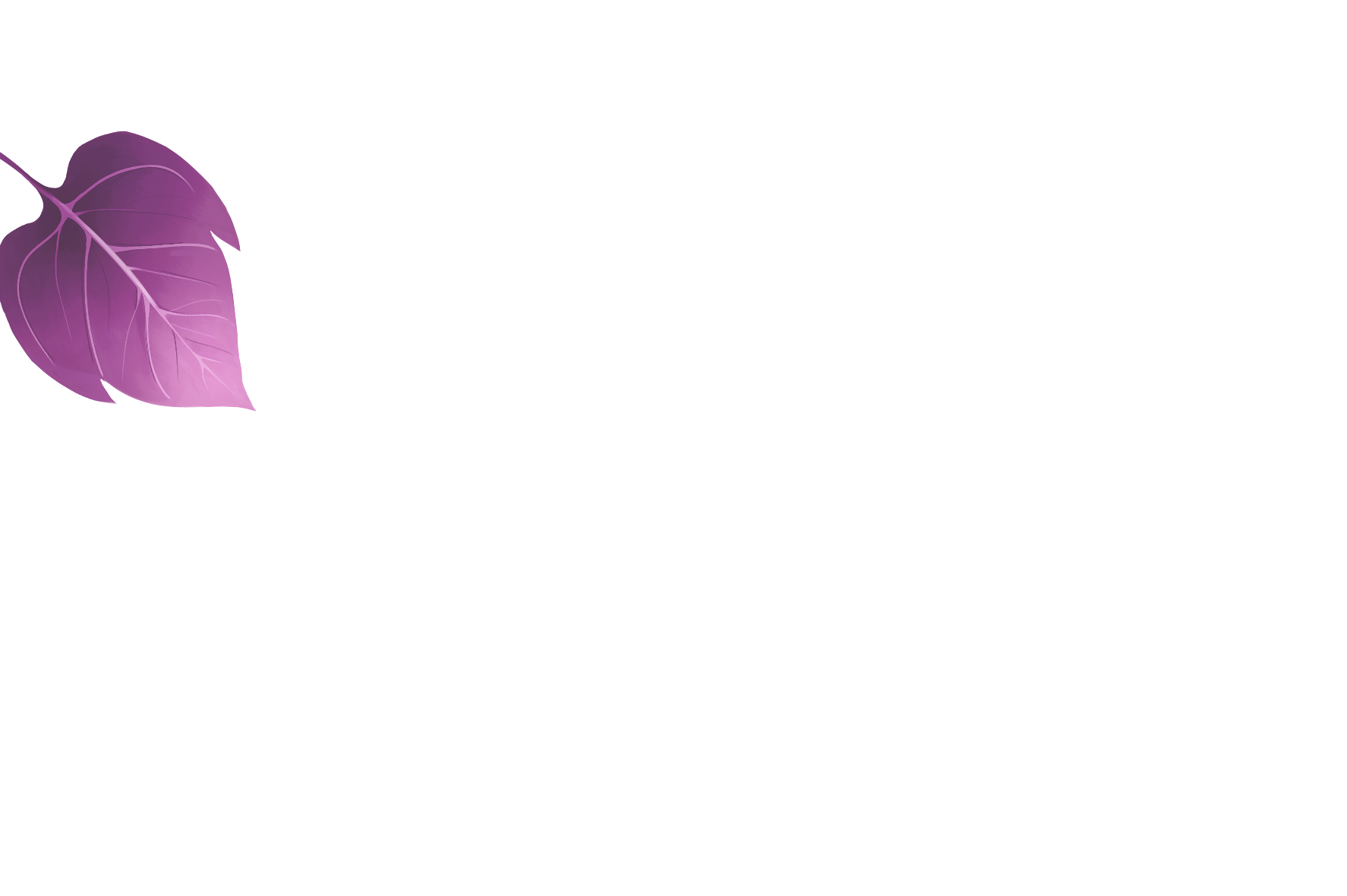 C
A
教学策略
教学反思
教学分析
教学过程
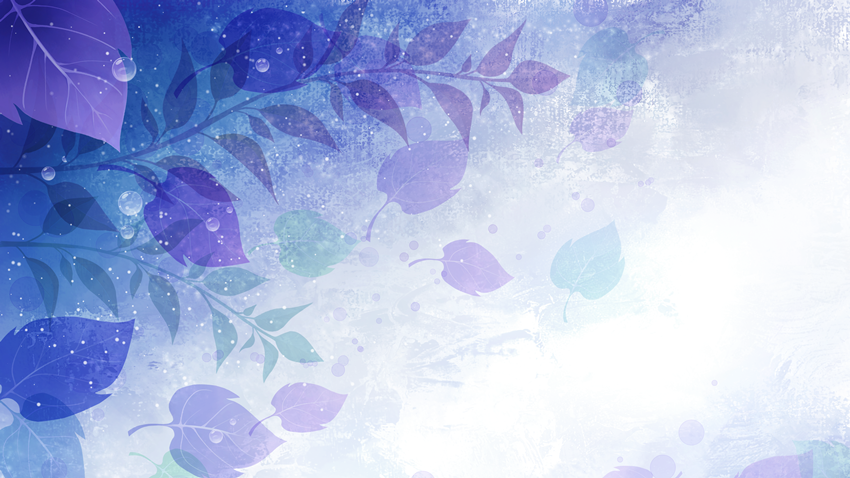 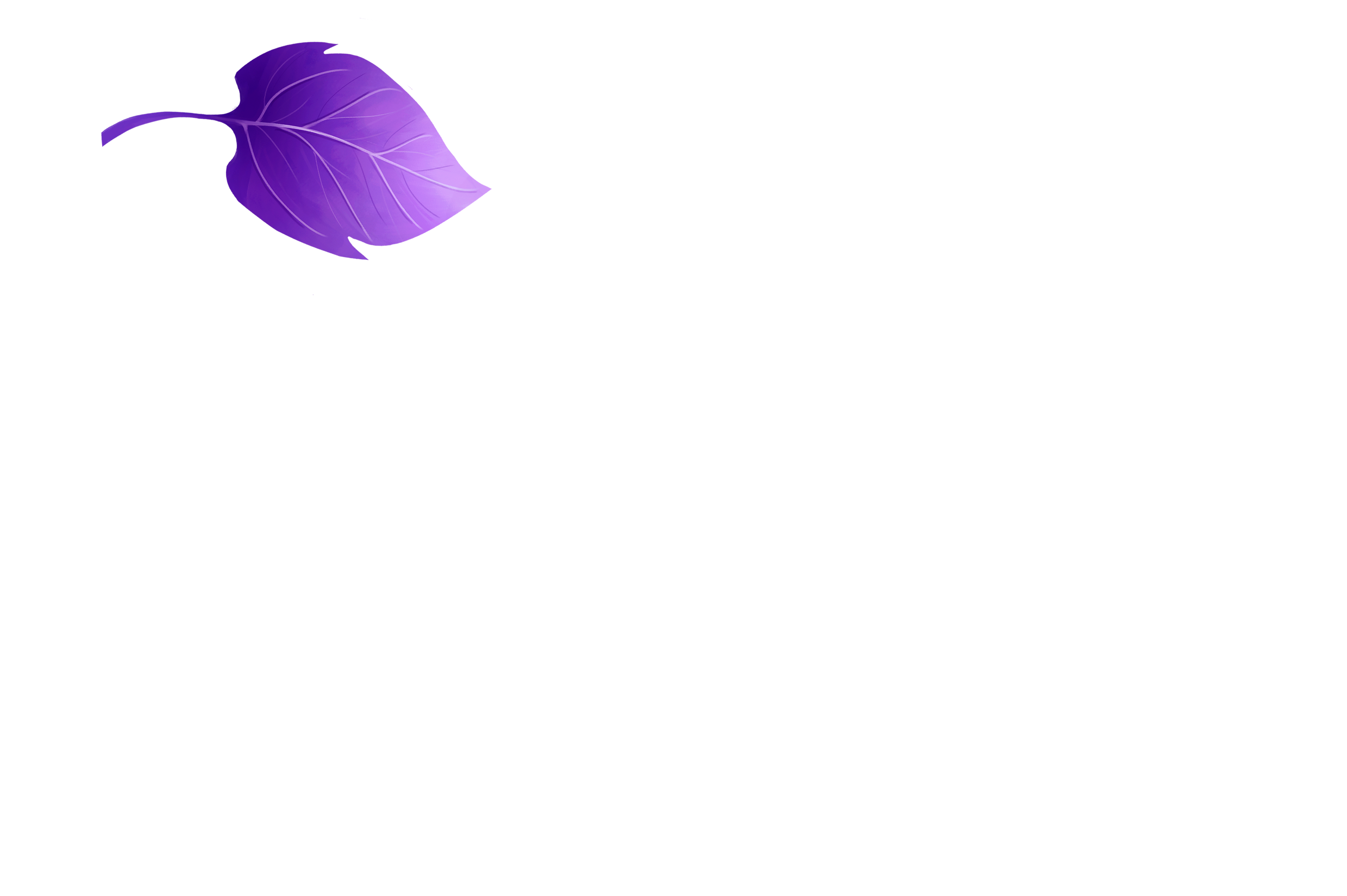 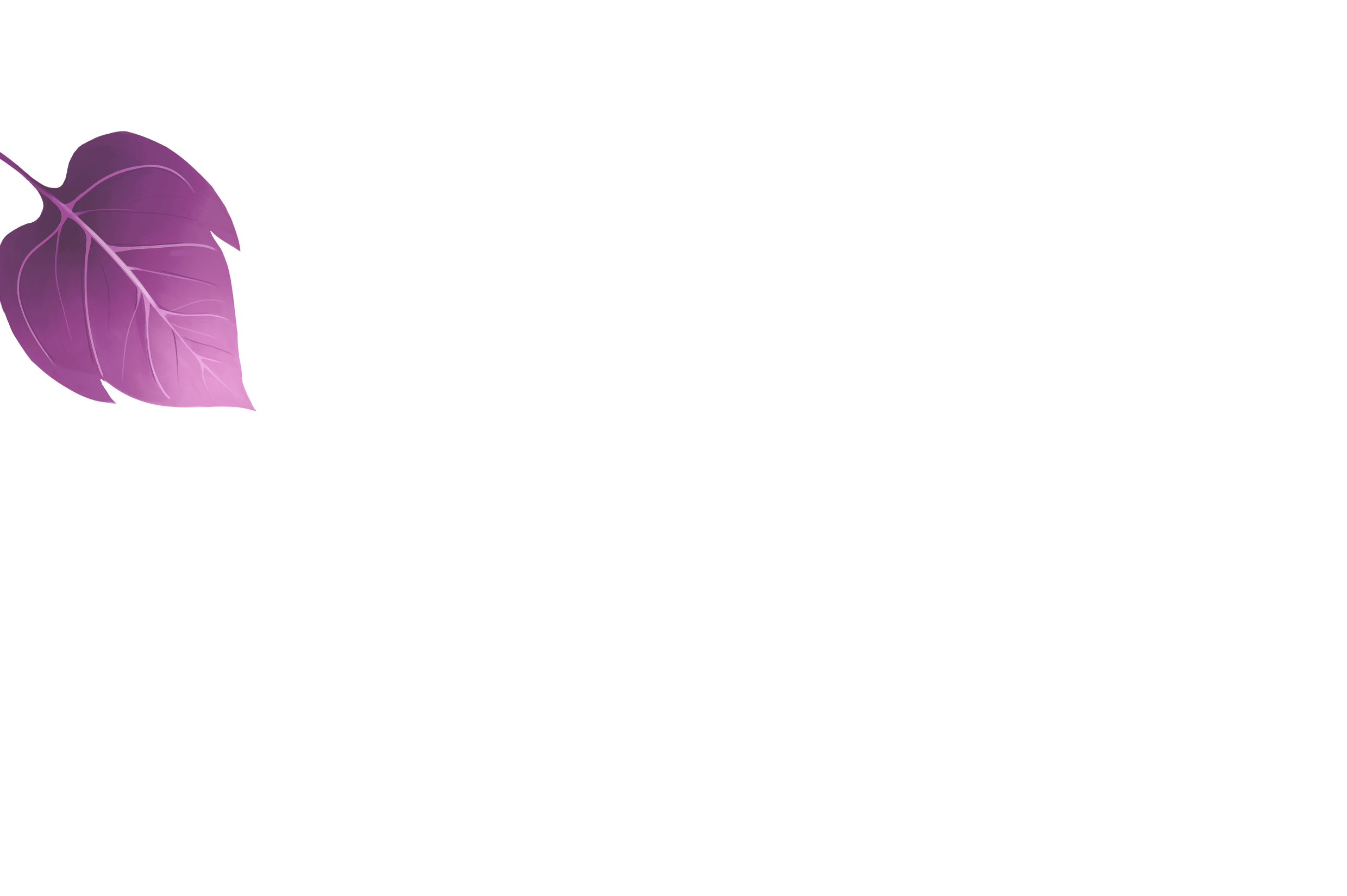 A
教学分析
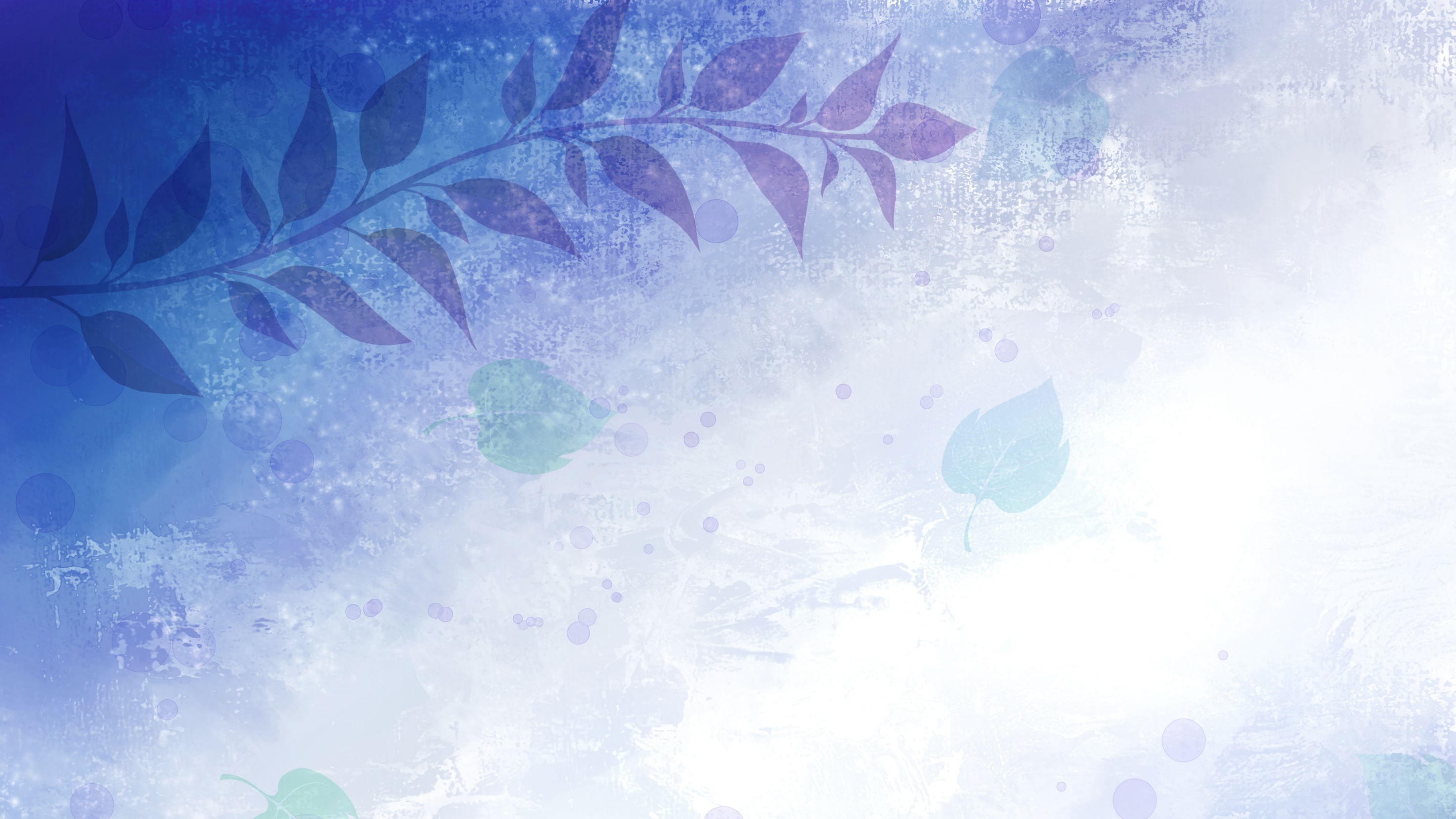 教材分析
教材分析
请在这里输入您的主要叙述内容
请在这里输入您的主要叙述内容
讲述内容
请在这里输入您的主要叙述内容
请在这里输入您的主要叙述内容
教材作用
请在这里输入您的主要叙述内容
请在这里输入您的主要叙述内容
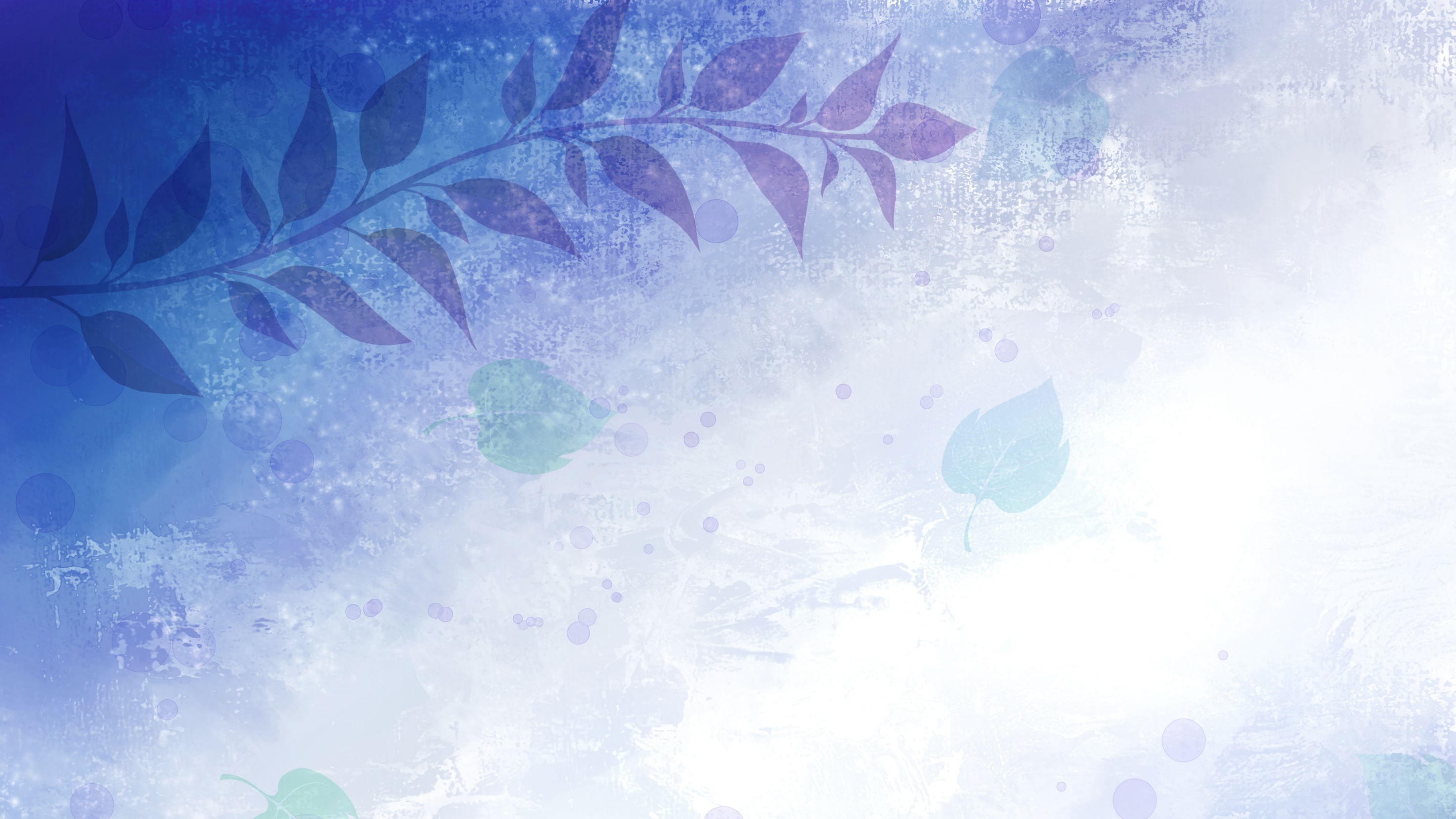 课程定位
发 展
概 念
性 质
应 用
单击此处输入标题
请在这里输入您的主要叙述内容
请在这里输入您的主要叙述内容
单击此处输入标题
请在这里输入您的主要叙述内容
请在这里输入您的主要叙述内容
单击此处输入标题
请在这里输入您的主要叙述内容
请在这里输入您的主要叙述内容
单击此处输入标题
请在这里输入您的主要叙述内容
请在这里输入您的主要叙述内容
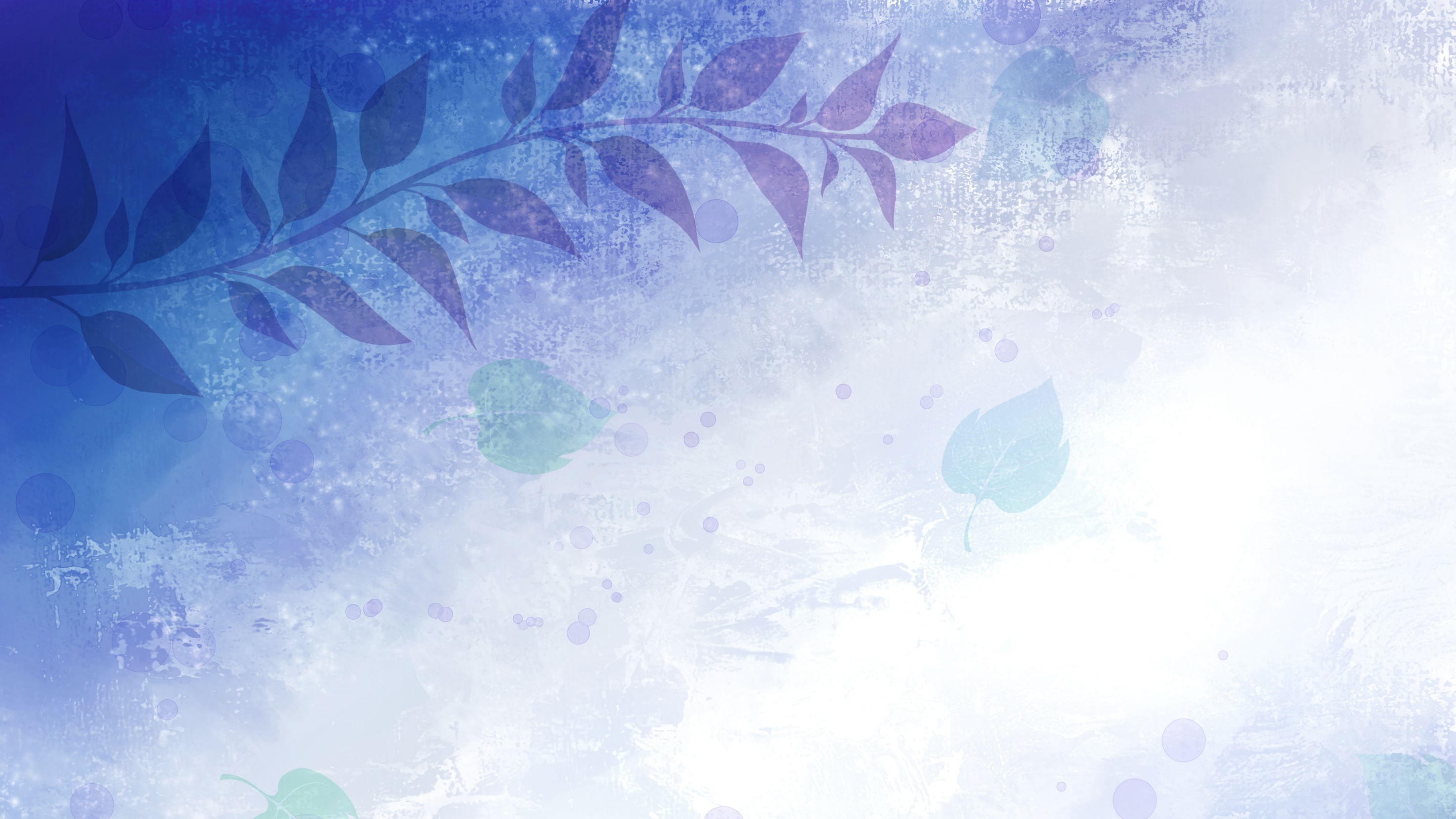 课程定位
紧扣大纲
请在这里输入您的主要叙述内容
请在这里输入您的主要叙述内容
01
03
02
04
紧贴专业
请在这里输入您的主要叙述内容
请在这里输入您的主要叙述内容
灵活应用
请在这里输入您的主要叙述内容
请在这里输入您的主要叙述内容
因材施教
请在这里输入您的主要叙述内容
请在这里输入您的主要叙述内容
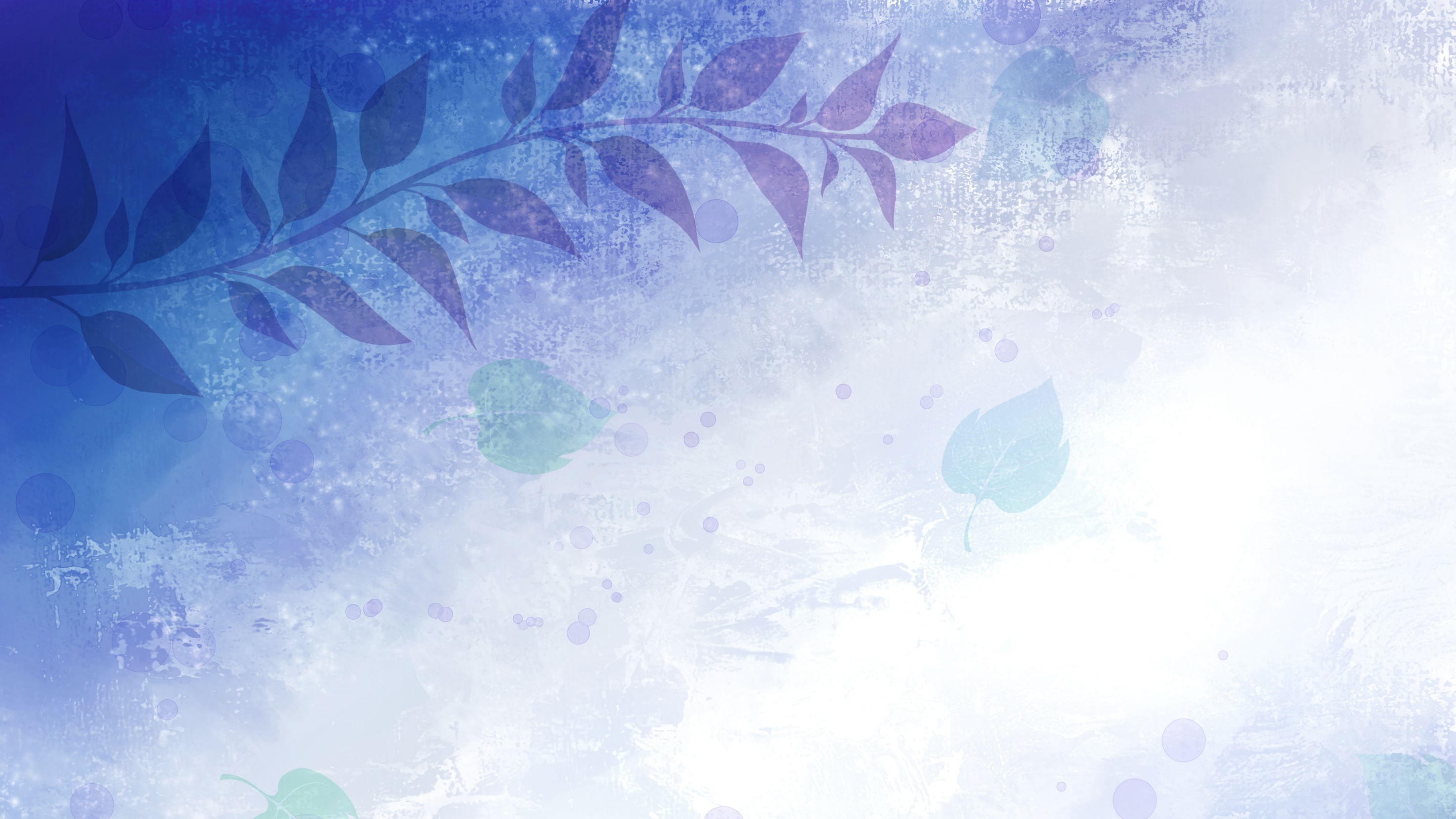 学情分析
信息素养
学习基础
认知能力
“
“
“
03
02
01
在此录入上述图表的描述说明在此录入上述图表的描述说明
在此录入上述图表的描述说明在此录入上述图表的描述说明
在此录入上述图表的描述说明在此录入上述图表的描述说明
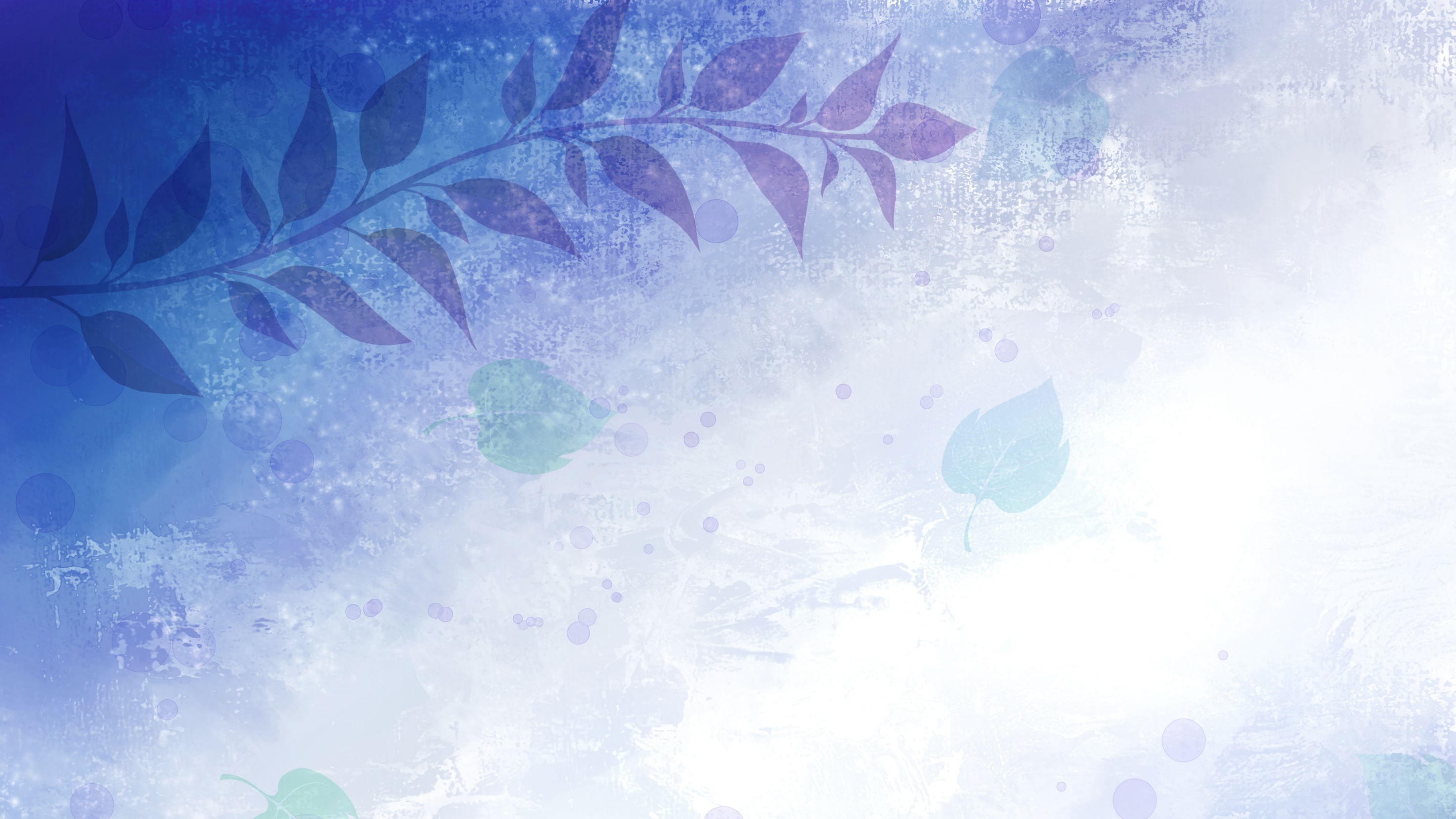 添加标题
单击此处输入标题
请在这里输入您的主要叙述内容
请在这里输入您的主要叙述内容
01
单击此处输入标题
请在这里输入您的主要叙述内容
请在这里输入您的主要叙述内容
02
单击此处输入标题
请在这里输入您的主要叙述内容
请在这里输入您的主要叙述内容
03
单击此处输入标题
请在这里输入您的主要叙述内容
请在这里输入您的主要叙述内容
04
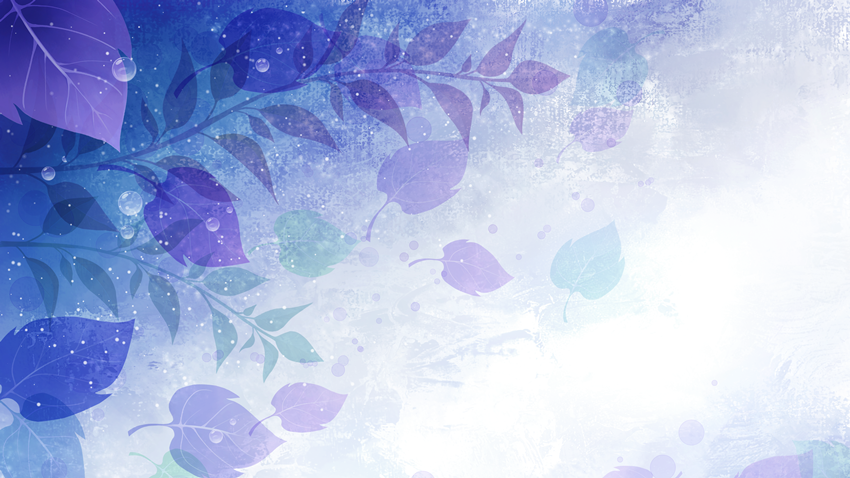 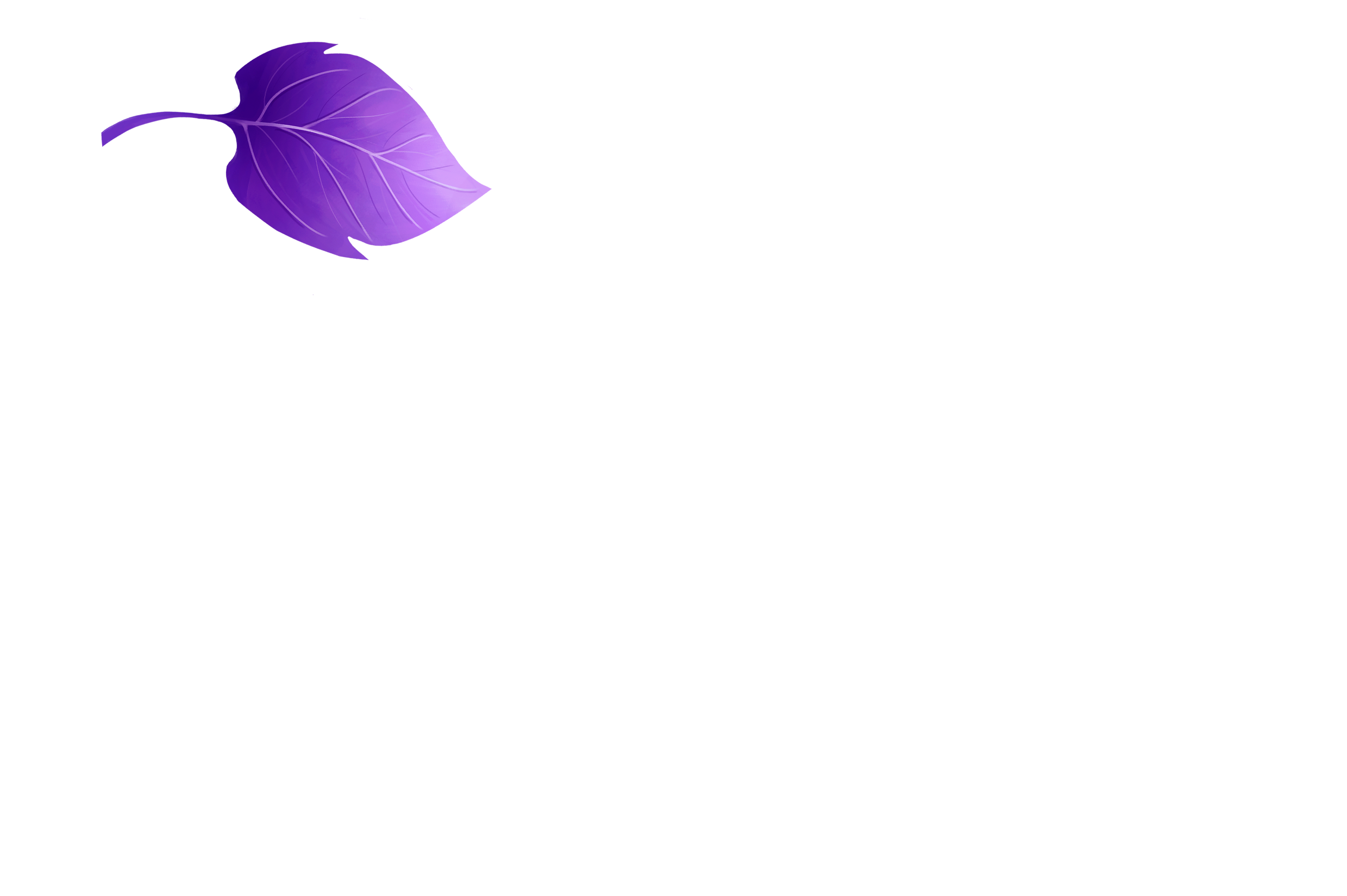 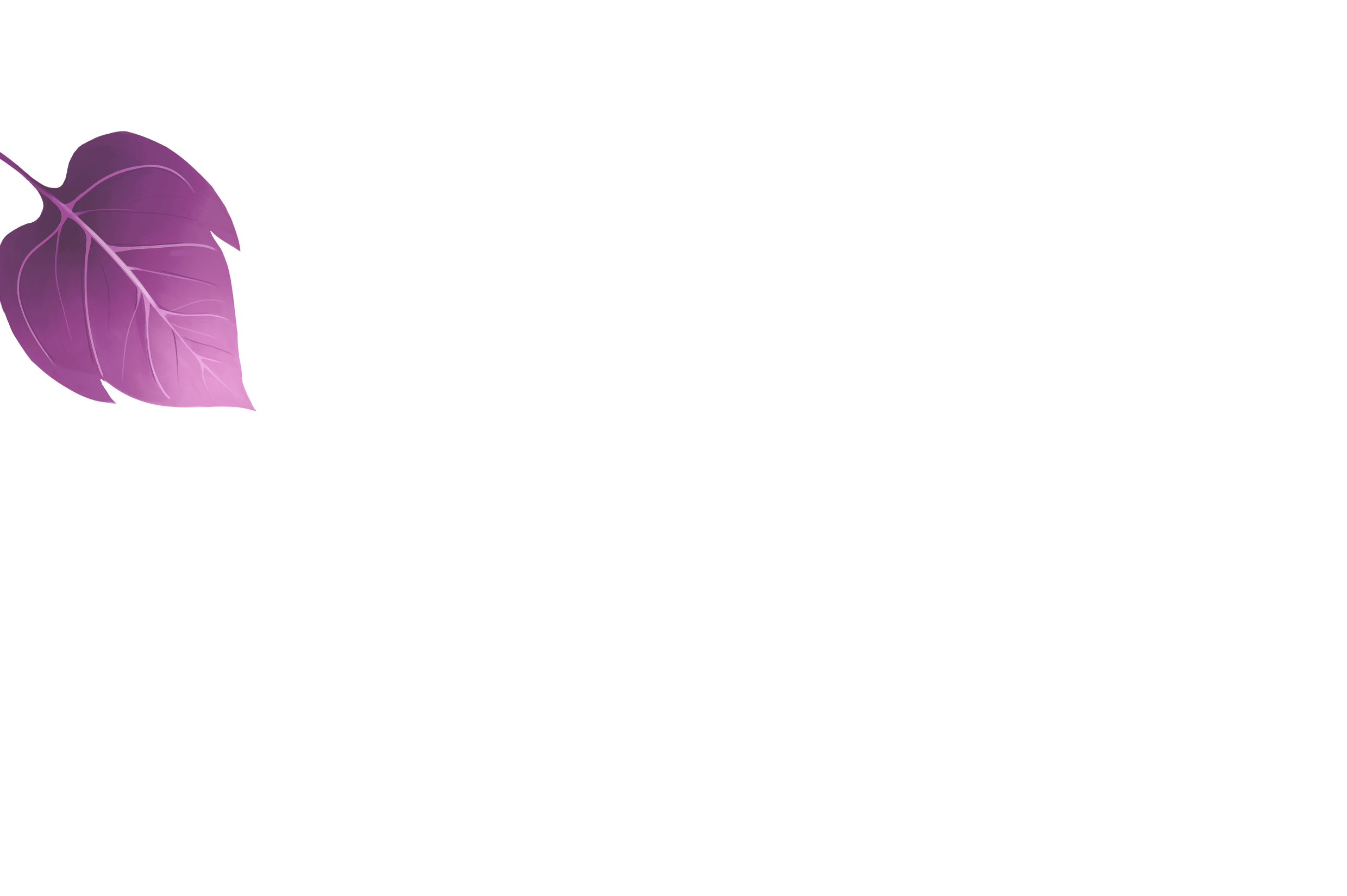 B
教学策略
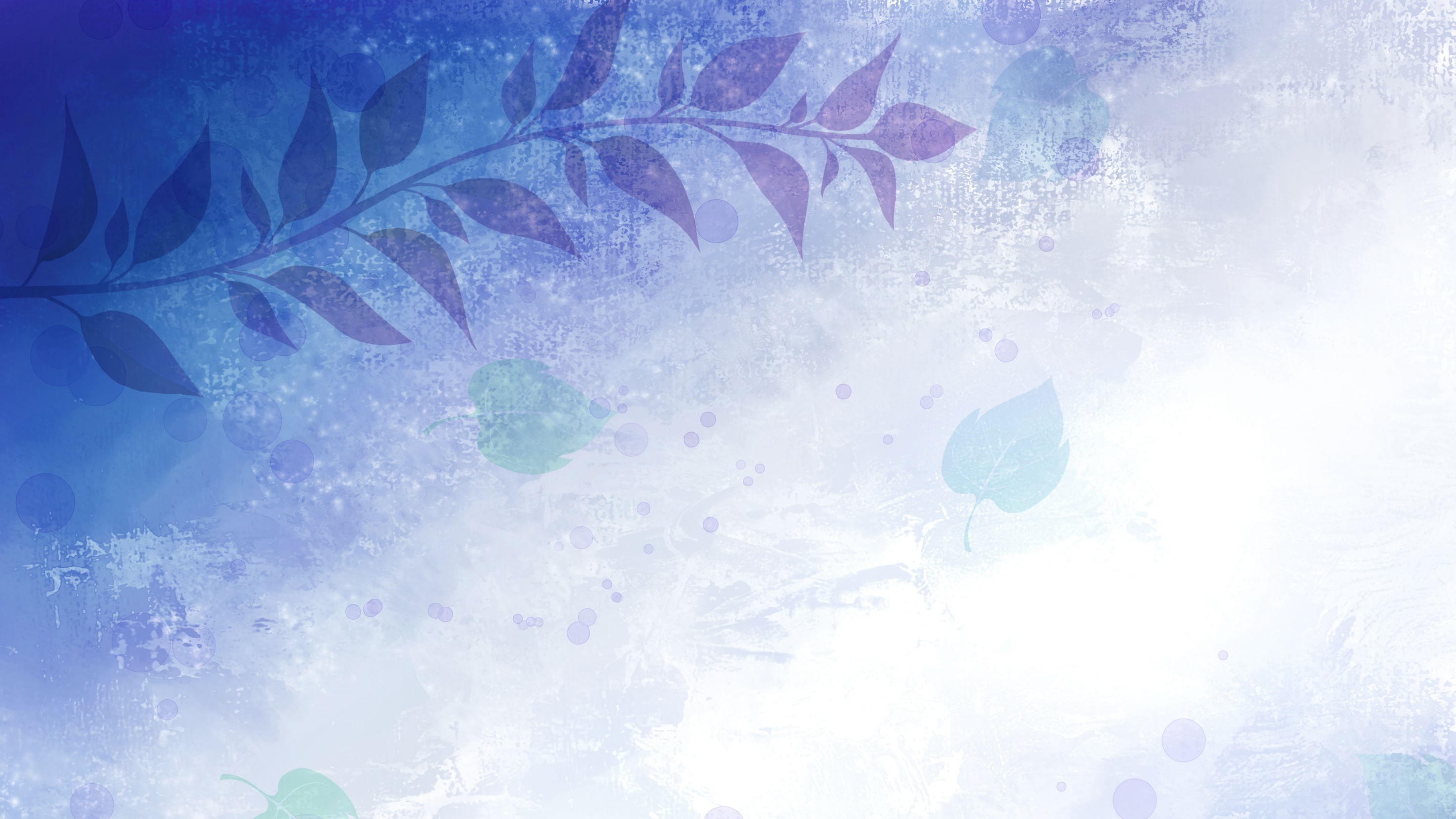 教学策略
单击此处输入标题
请在这里输入您的主要叙述内容
请在这里输入您的主要叙述内容
技能目标
单击此处输入标题
请在这里输入您的主要叙述内容
请在这里输入您的主要叙述内容
素质目标
知识目标
单击此处输入标题
请在这里输入您的主要叙述内容
请在这里输入您的主要叙述内容
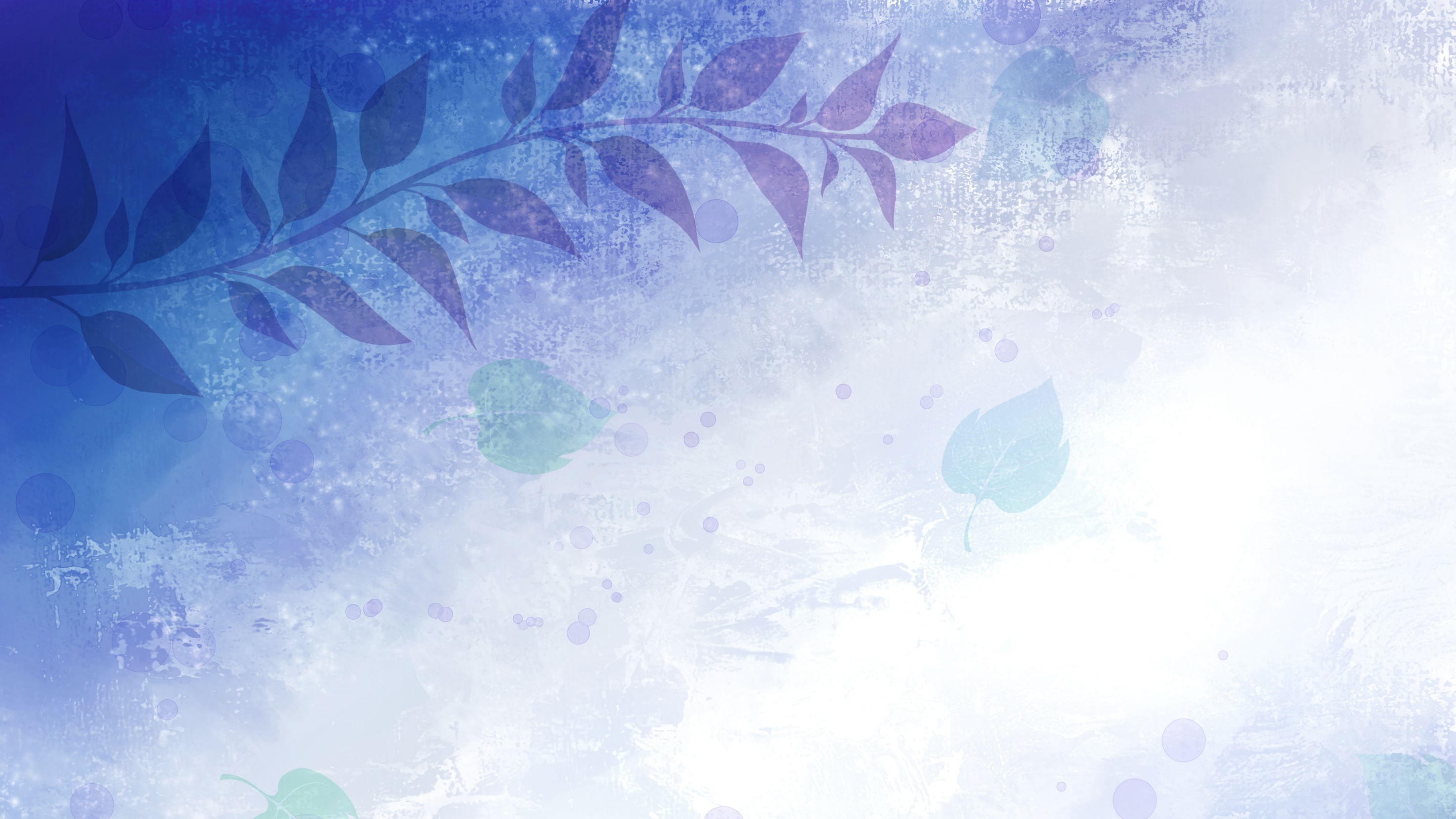 重难点解析
重点知识解析
这里输入简单的文字概述里输入简单文字概述这里简单输入简单文字
这里输入简单的文字概述里输入简单文字概述这里简单输入简单文字
难点知识解析
这里输入简单的文字概述里输入简单文字概述这里简单输入简单文字
这里输入简单的文字概述里输入简单文字概述这里简单输入简单文字
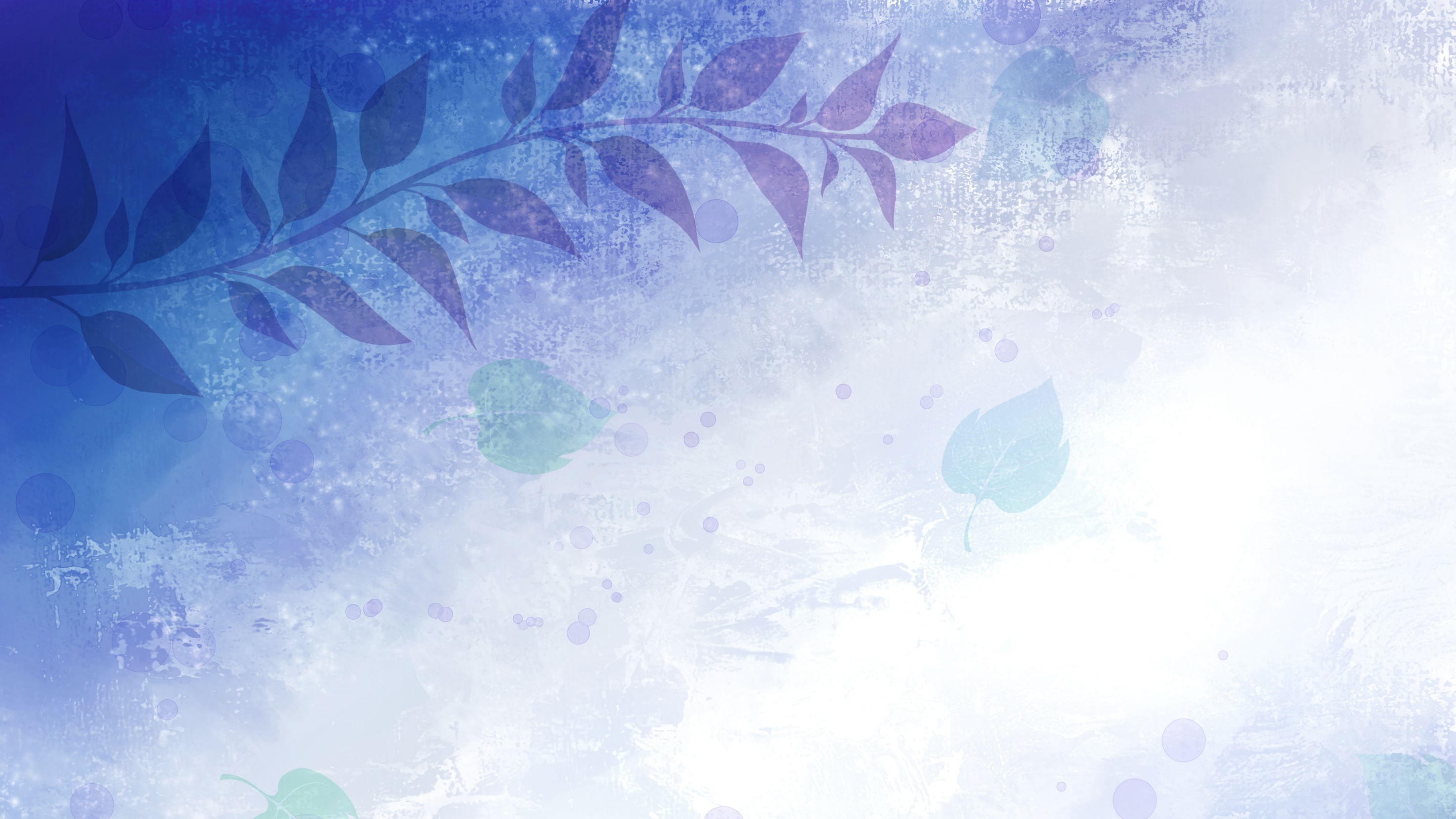 教学方法
网络平台
自主学习
直观演示
任务驱动
兴趣驱动
写内容……点击输入本栏的具体文字，简明扼要的说明分项内容，此为概念图解，请根据您的具体内容酌情修改。写内容……点击输入本栏的具体文字，简明扼要的说明分项内容，此为概念图解，请根据您的具体内容酌情修改。写内容……点击输入本栏的具体文字，简明扼要的说明分项内容，此为概念图解，请根据您的具体内容酌情修改。
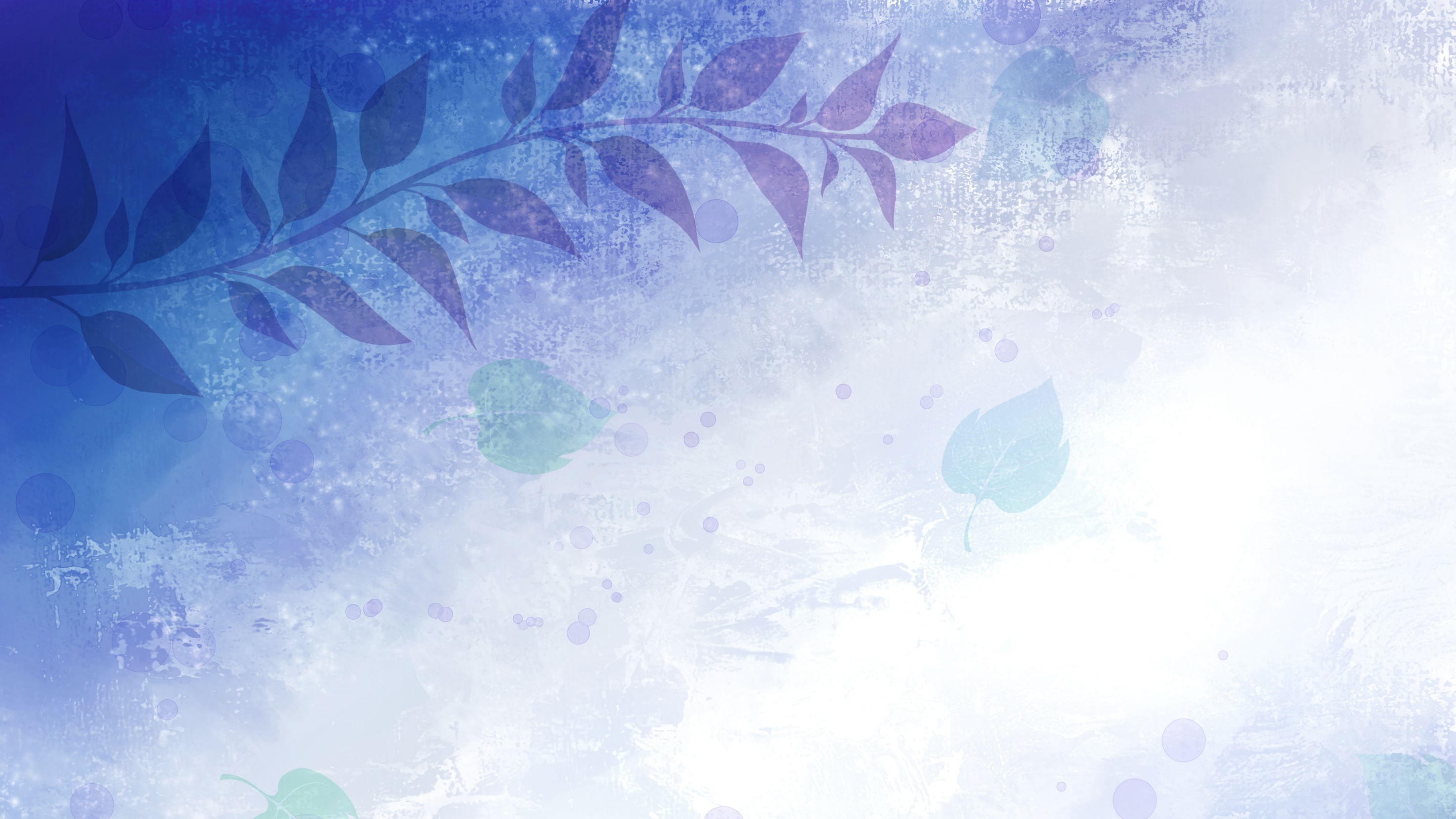 教学资源配置
数字资源
请在这里输入您的主要叙述内容
请在这里输入您的主要叙述内容
A
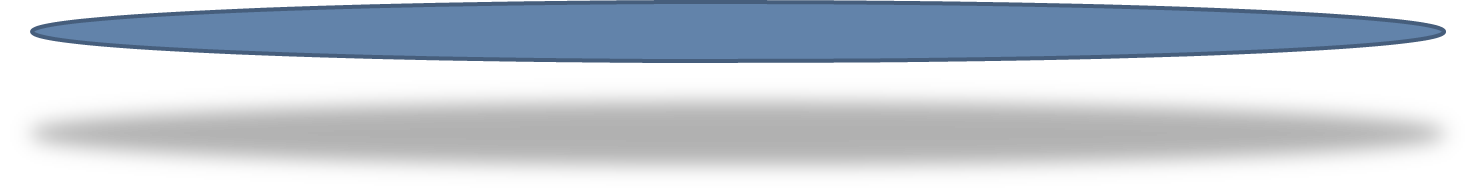 网络平台
请在这里输入您的主要叙述内容
请在这里输入您的主要叙述内容
B
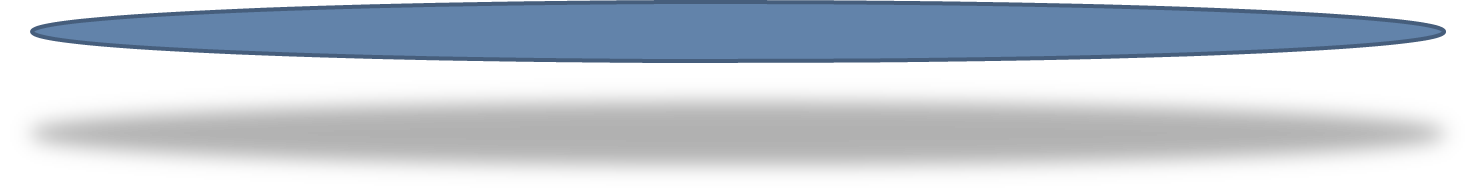 讨论组
请在这里输入您的主要叙述内容
请在这里输入您的主要叙述内容
C
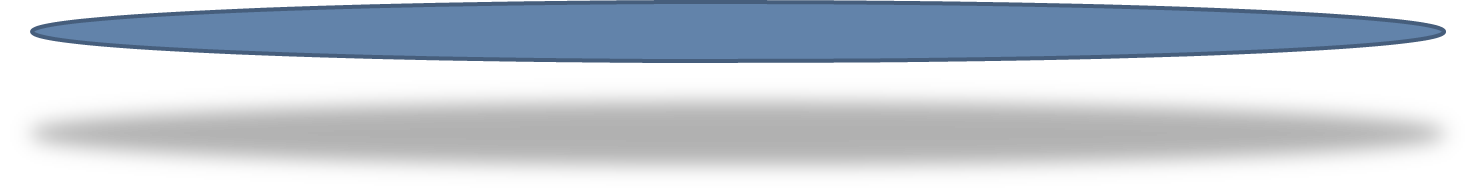 学习终端
请在这里输入您的主要叙述内容
请在这里输入您的主要叙述内容
D
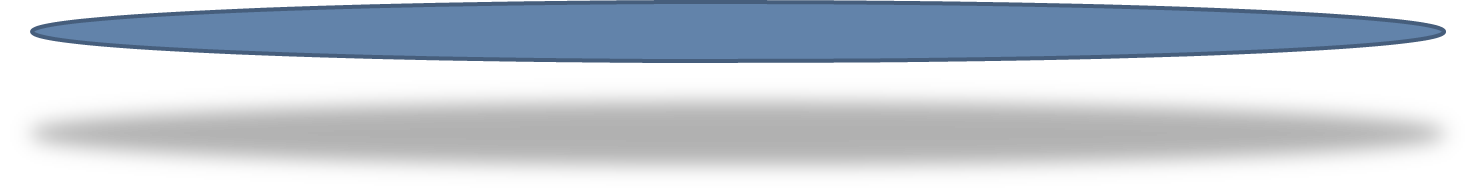 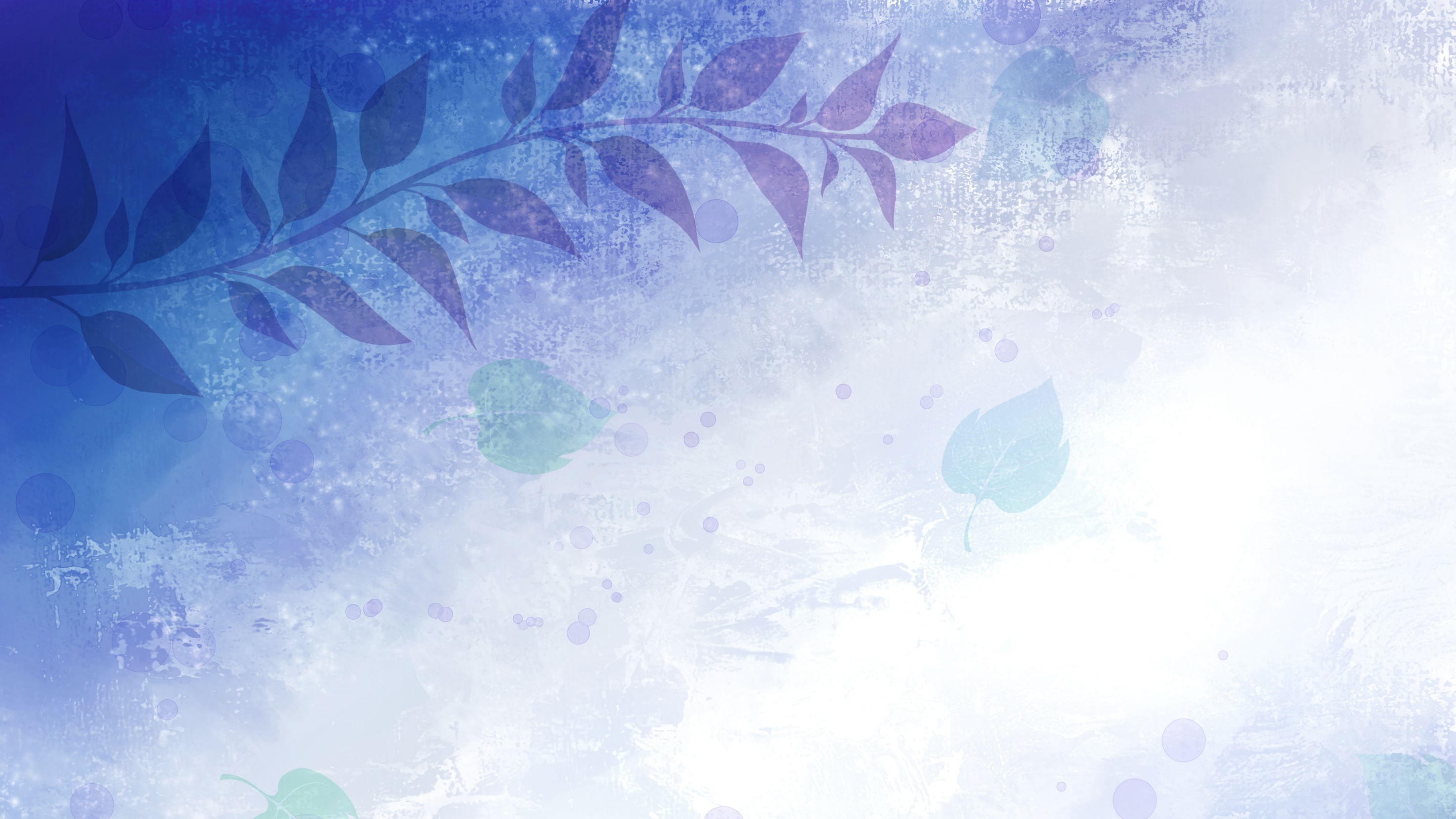 添加标题
单击此处输入标题
请在这里输入您的主要叙述内容
请在这里输入您的主要叙述内容
单击此处输入标题
请在这里输入您的主要叙述内容
请在这里输入您的主要叙述内容
单击此处输入标题
请在这里输入您的主要叙述内容
请在这里输入您的主要叙述内容
单击此处输入标题
请在这里输入您的主要叙述内容
请在这里输入您的主要叙述内容
单击此处输入标题
请在这里输入您的主要叙述内容
请在这里输入您的主要叙述内容
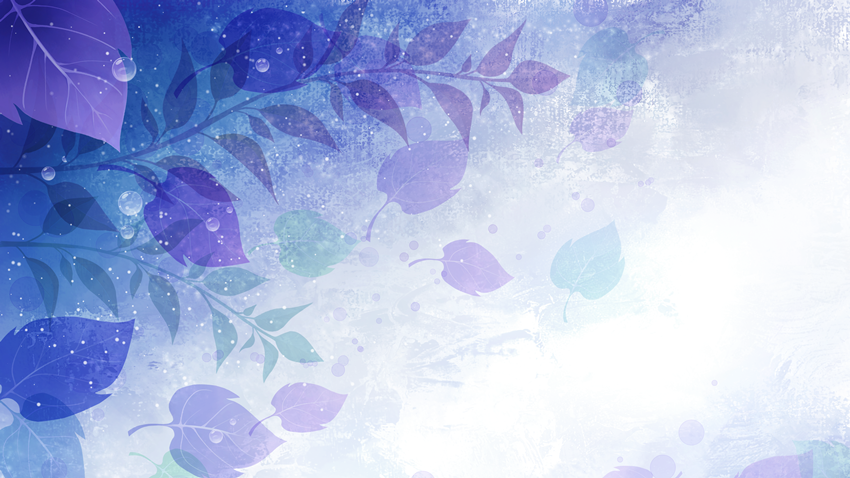 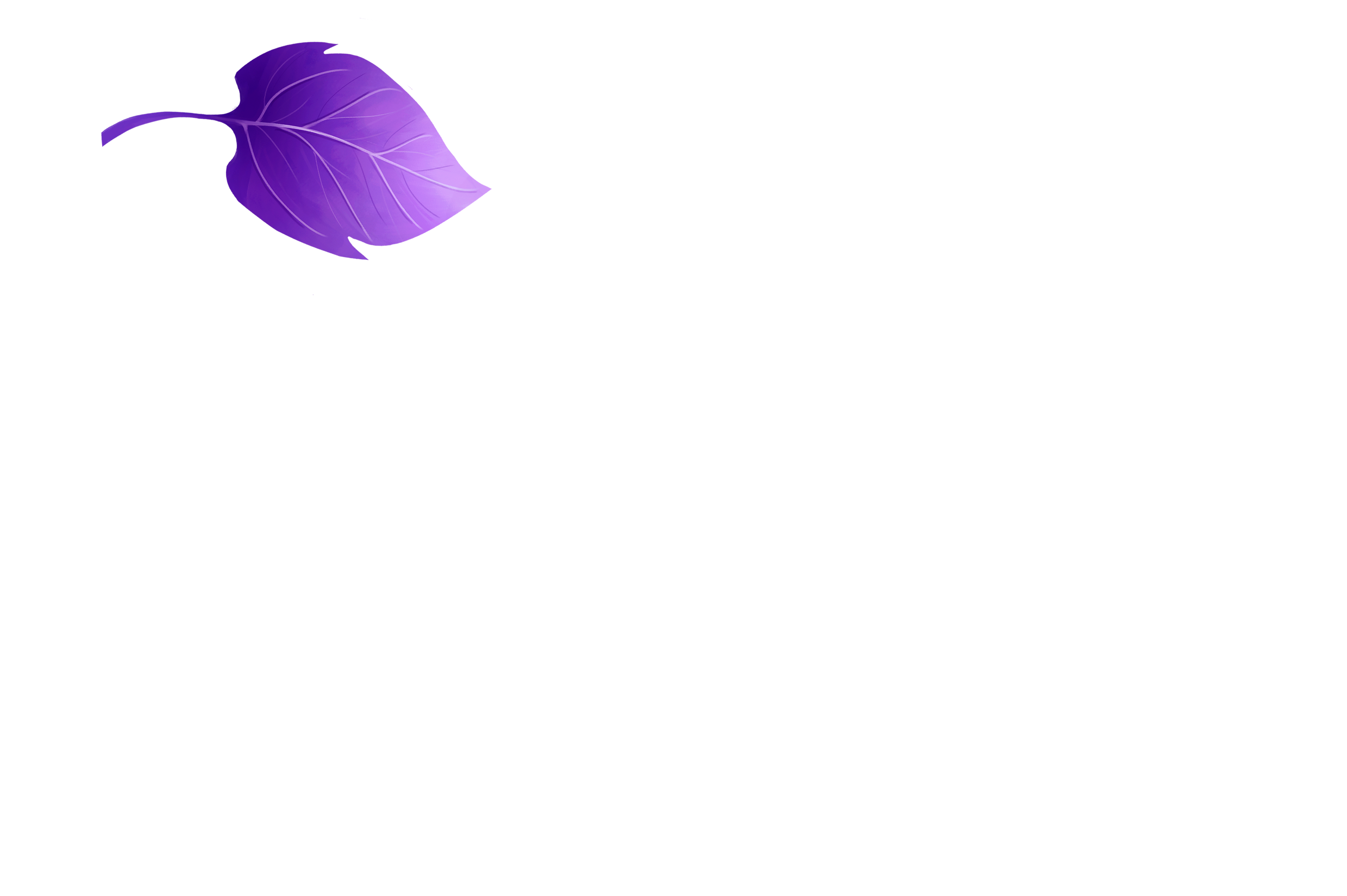 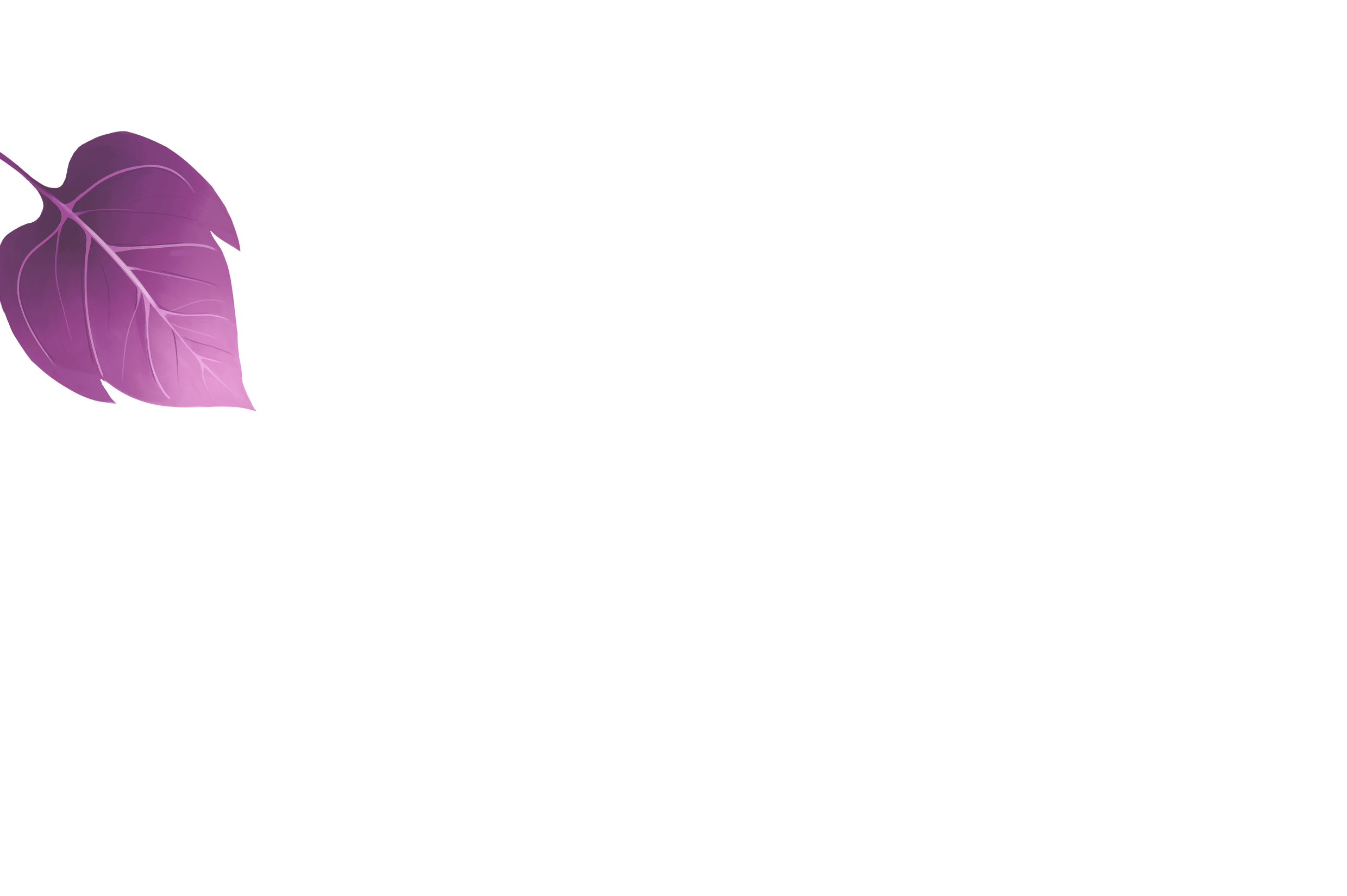 C
教学过程
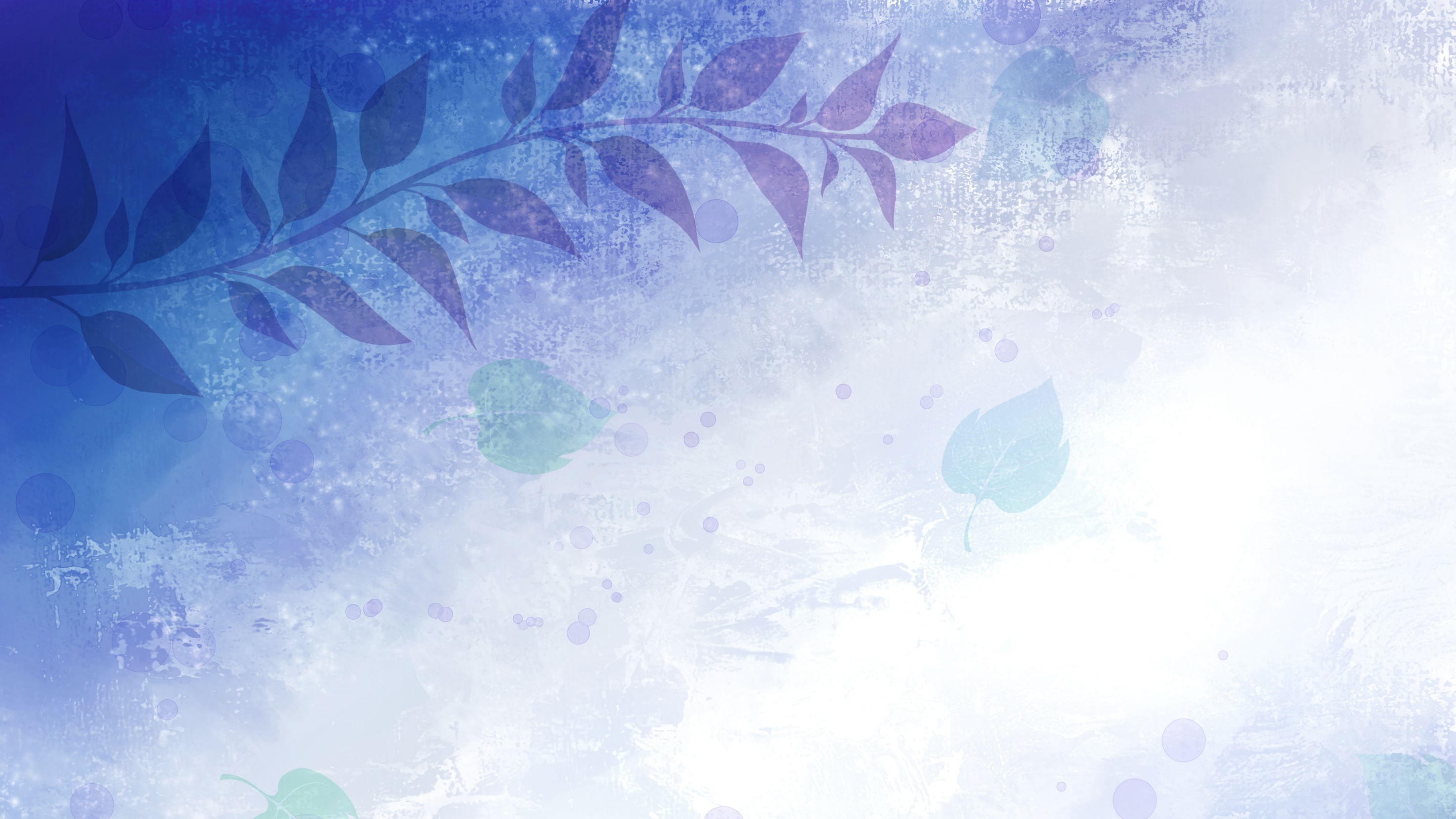 课前学习
这里输入简单的文字概述这里输入简单文字概述简单的文字概述这里输入简单的文字概述这里输入简
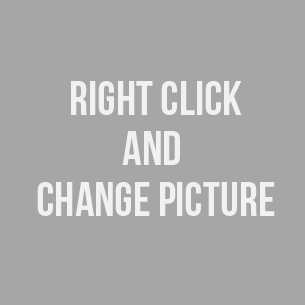 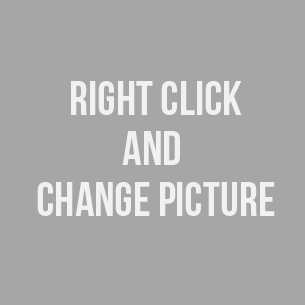 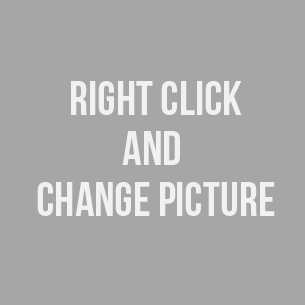 内容
熟悉
知识点
 了解
重难点
  明了
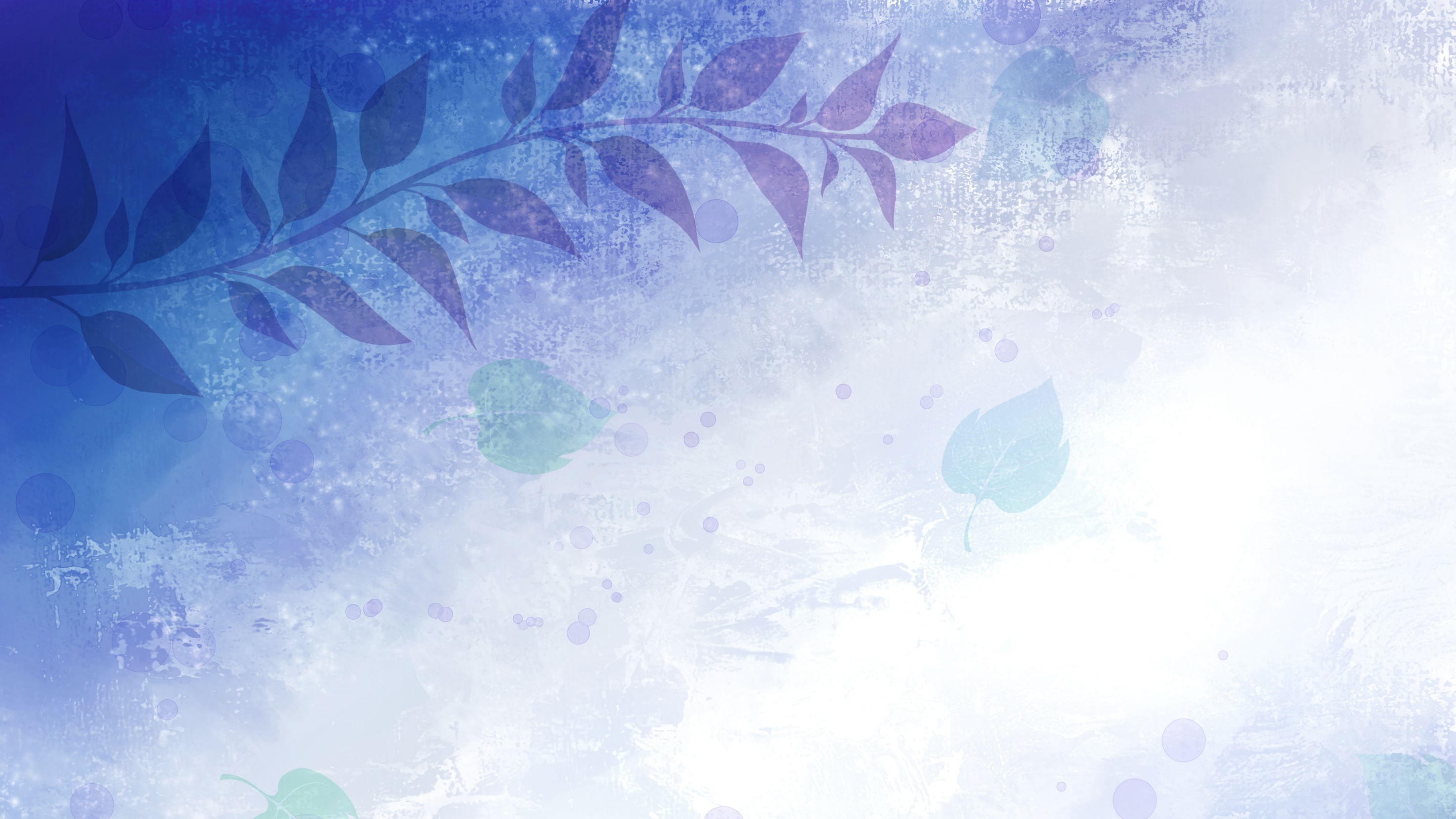 教学流程
技能
培训
任务
导入
尝试
探究
03
01
02
成果
展示
05
作业
布置
总结
回顾
06
04
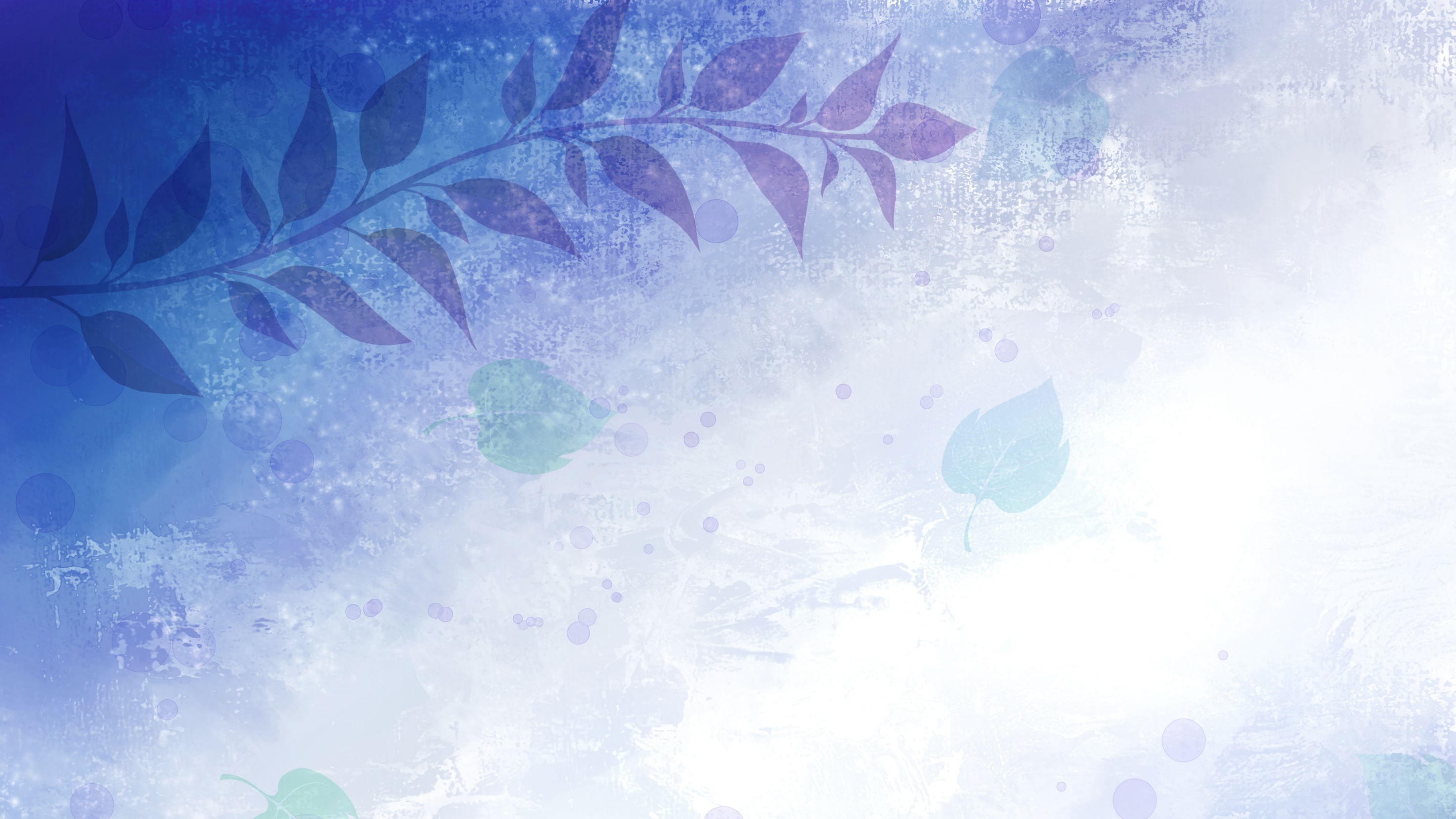 教学流程
单击此处输入标题
请在这里输入您的主要叙述内容
请在这里输入您的主要叙述内容
单击此处输入标题
请在这里输入您的主要叙述内容
请在这里输入您的主要叙述内容
单击此处输入标题
请在这里输入您的主要叙述内容
请在这里输入您的主要叙述内容
单击此处输入标题
请在这里输入您的主要叙述内容
请在这里输入您的主要叙述内容
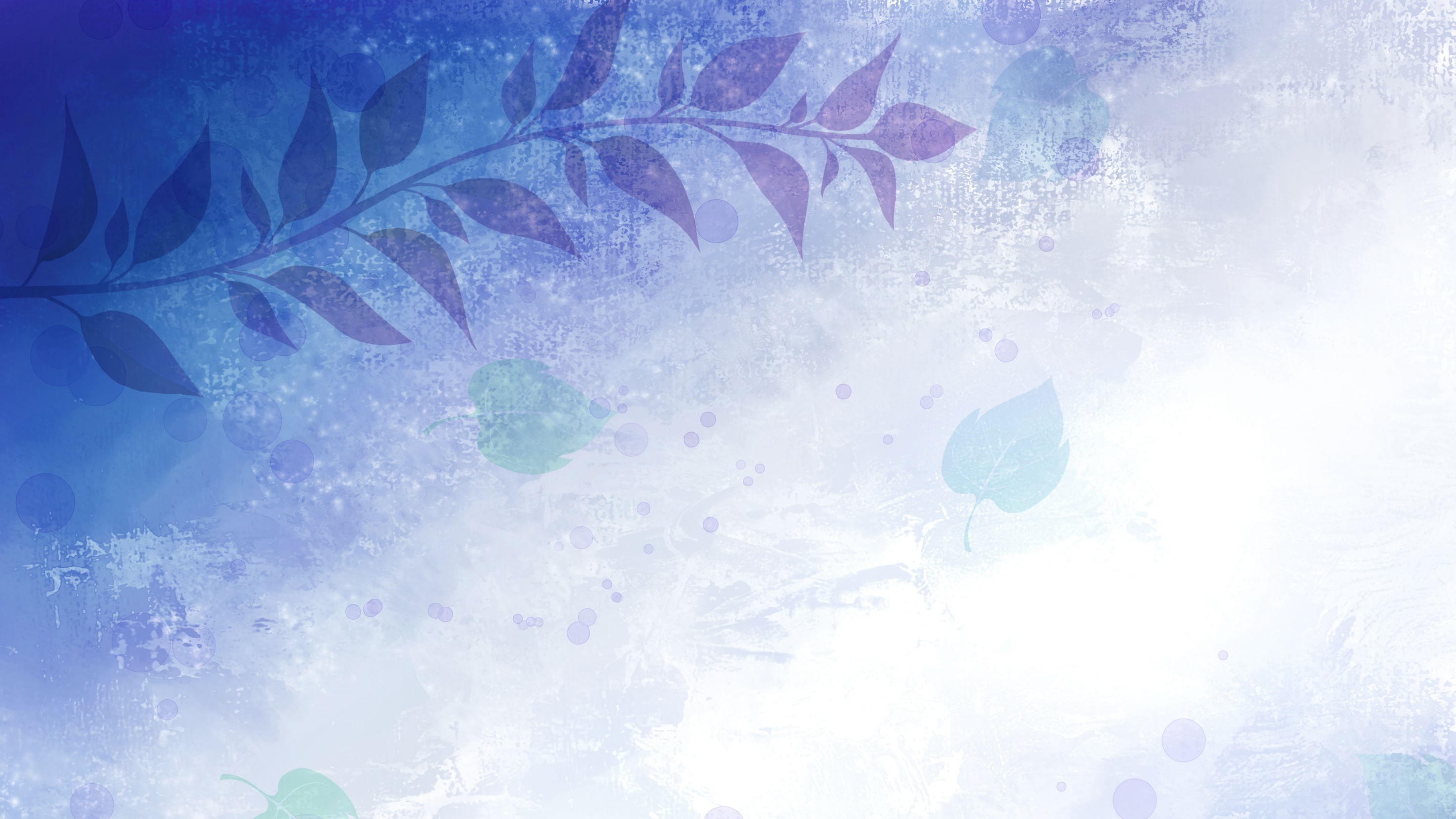 课前自学
查阅相关学习资料
请在这里输入您的主要叙述内容请在这里输入您的主要叙述内容
请在这里输入您的主要叙述内容请在这里输入您的主要叙述内容
做好相关的自学笔记
请在这里输入您的主要叙述内容请在这里输入您的主要叙述内容
请在这里输入您的主要叙述内容请在这里输入您的主要叙述内容
记录自学不懂之处
请在这里输入您的主要叙述内容请在这里输入您的主要叙述内容
请在这里输入您的主要叙述内容请在这里输入您的主要叙述内容
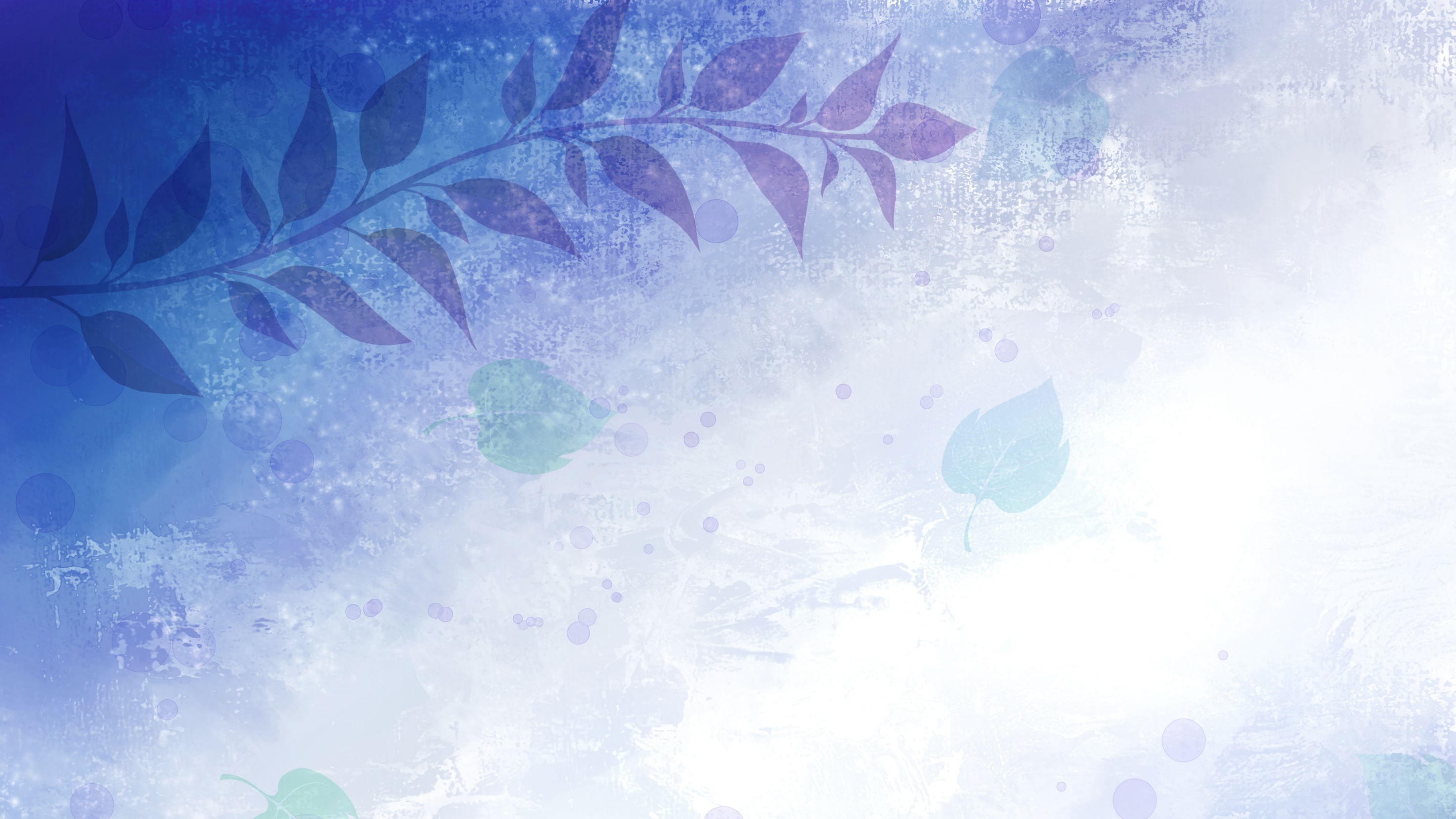 课堂学习
学习目标之一
02
01
在此录入上述图表的描述说明，在此录入上述图表的描述说明，在此录入上述图表的描述说明，在此录入上述图表的描述说明。
在此录入上述图表的描述说明，在此录入上述图表的描述说明，在此录入上述图表的描述说明，在此录入上述图表的描述说明。
学习目标之一
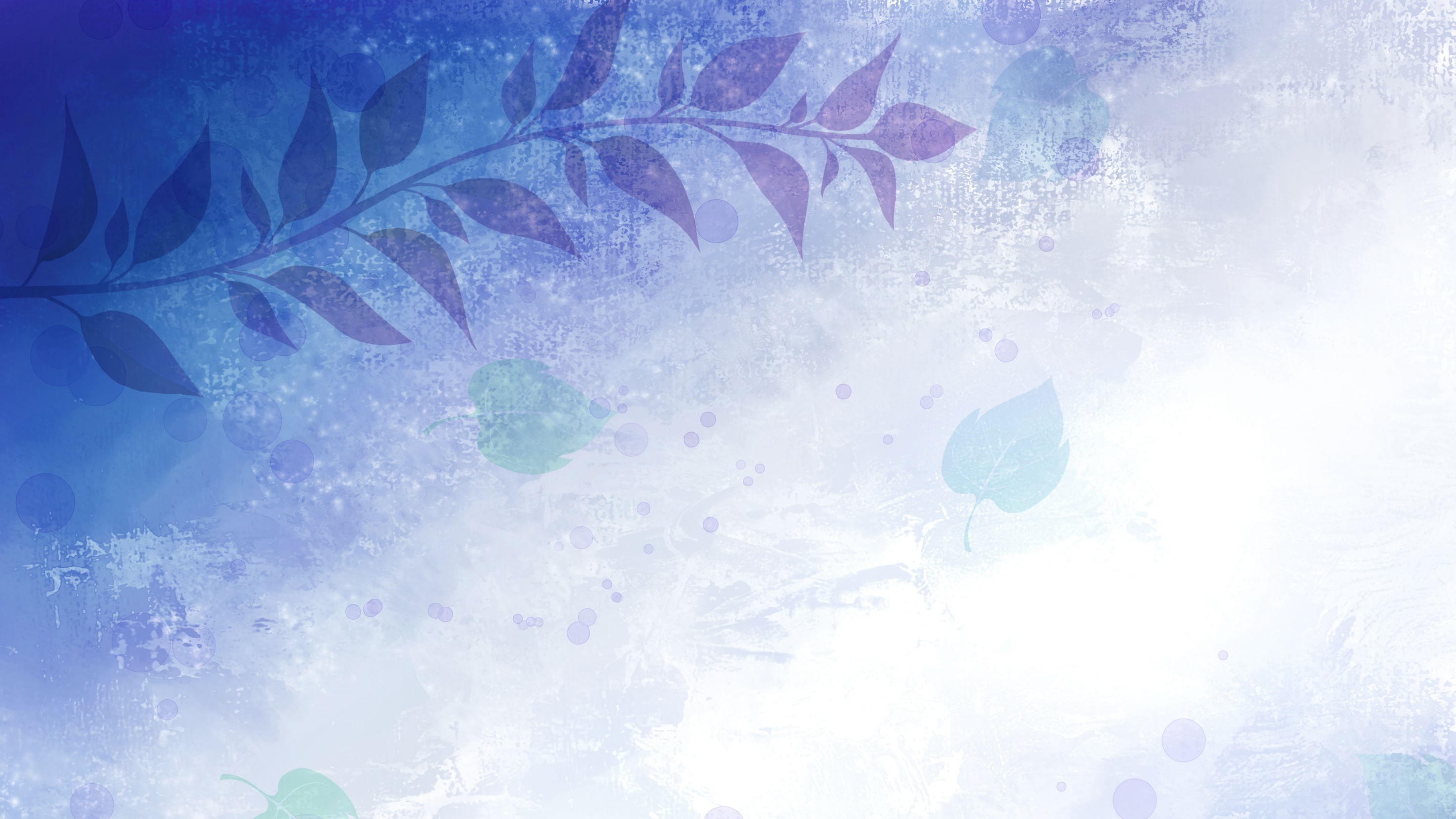 课程定位
教学实施
项目实施项目实施
项目实施项目实施
项目实施项目实施
项目实施项目实施
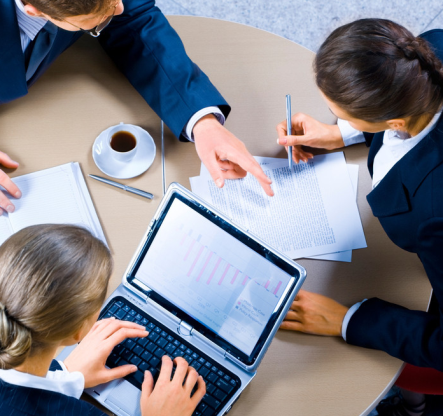 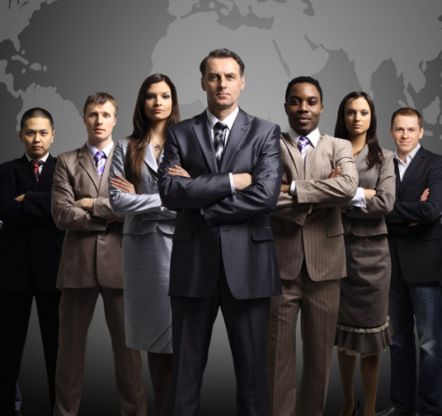 教学验收
教学分析
项目分析项目分析
项目分析项目分析
项目分析项目分析
项目分析项目分析
项目验收项目验收
项目验收项目验收
项目验收项目验收
项目验收项目验收
能力实训
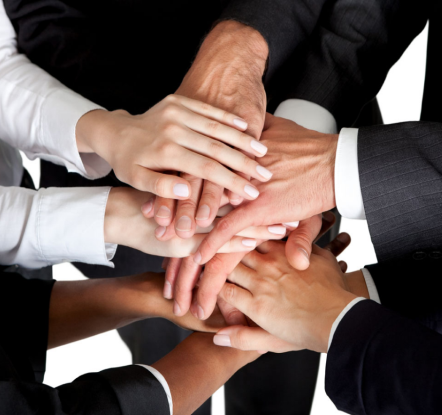 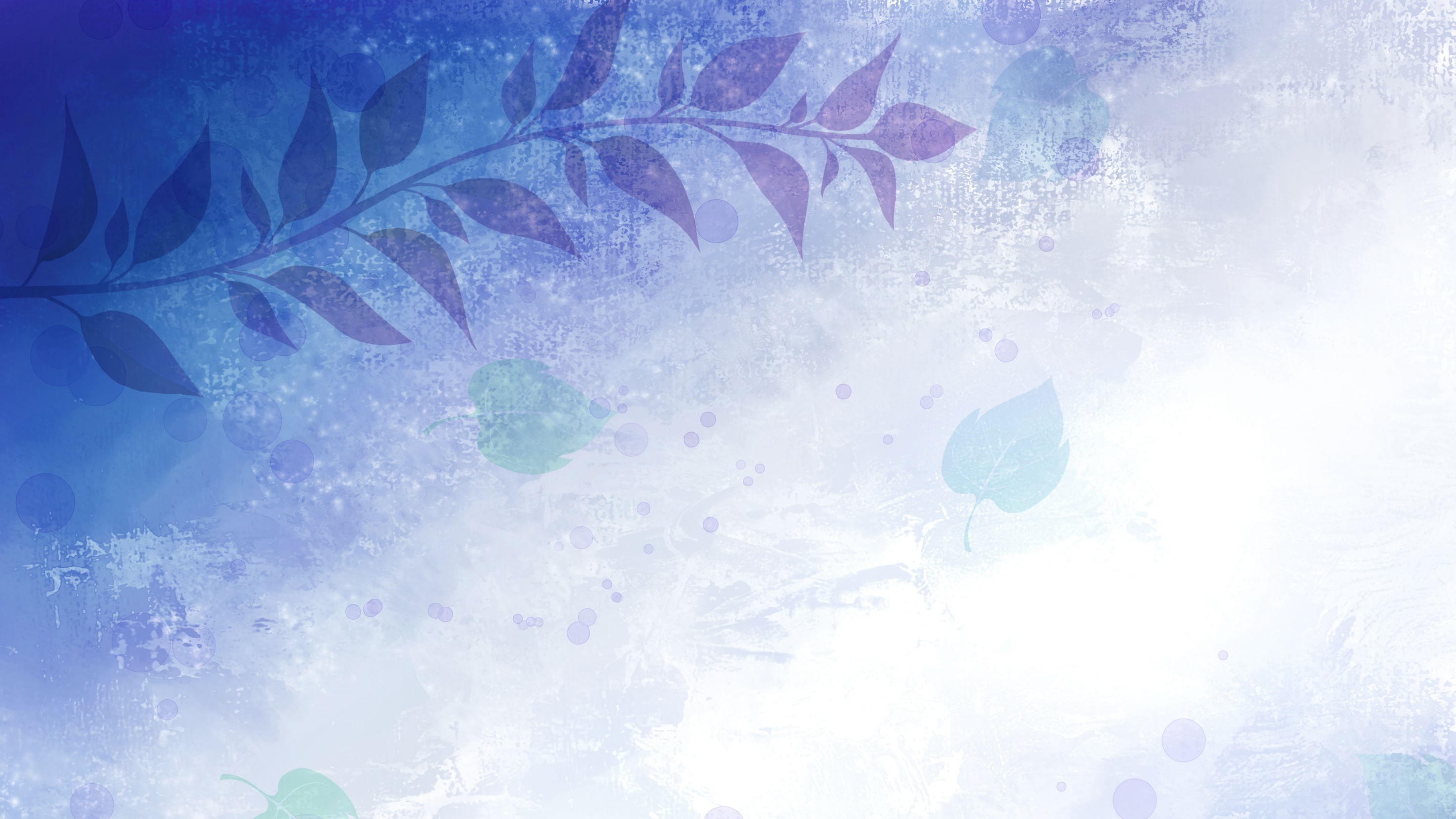 教学实施
输入标题
输入标题
输入标题
输入标题
这里输入简单的文字概述里输入简单文字概述这里简单输入简单文字
这里输入简单的文字概述里输入简单文字概述这里简单输入简单文字
这里输入简单的文字概述里输入简单文字概述这里简单输入简单文字
这里输入简单的文字概述里输入简单文字概述这里简单输入简单文字
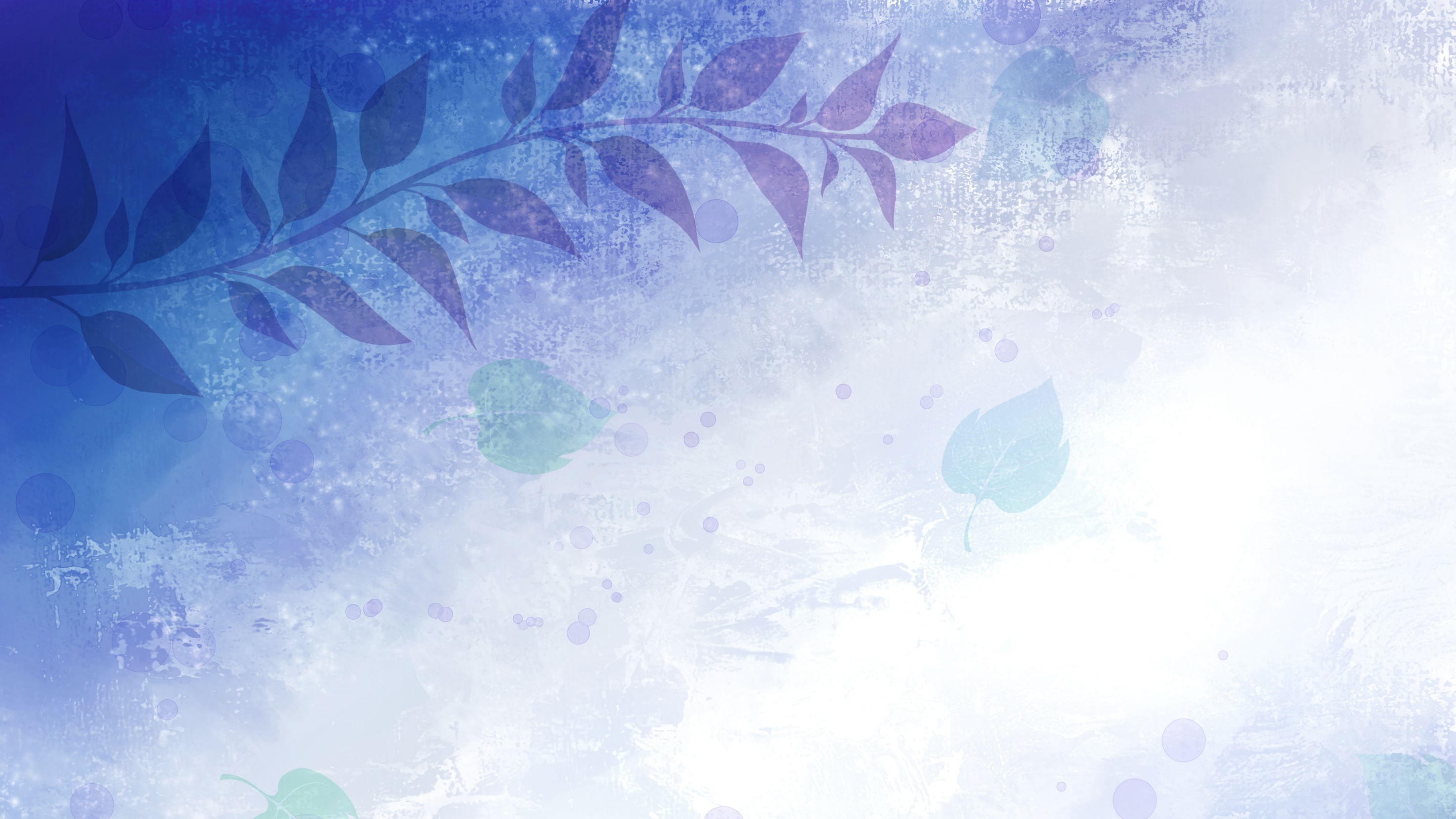 添加标题
这里输入简单的文字概述里输入简单文字概述这里简单输入简单文字
这里输入简单的文字概述里输入简单文字概述这里简单输入简单文字
这里输入简单的文字概述里输入简单文字概述这里简单输入简单文字
这里输入简单的文字概述里输入简单文字概述这里简单输入简单文字
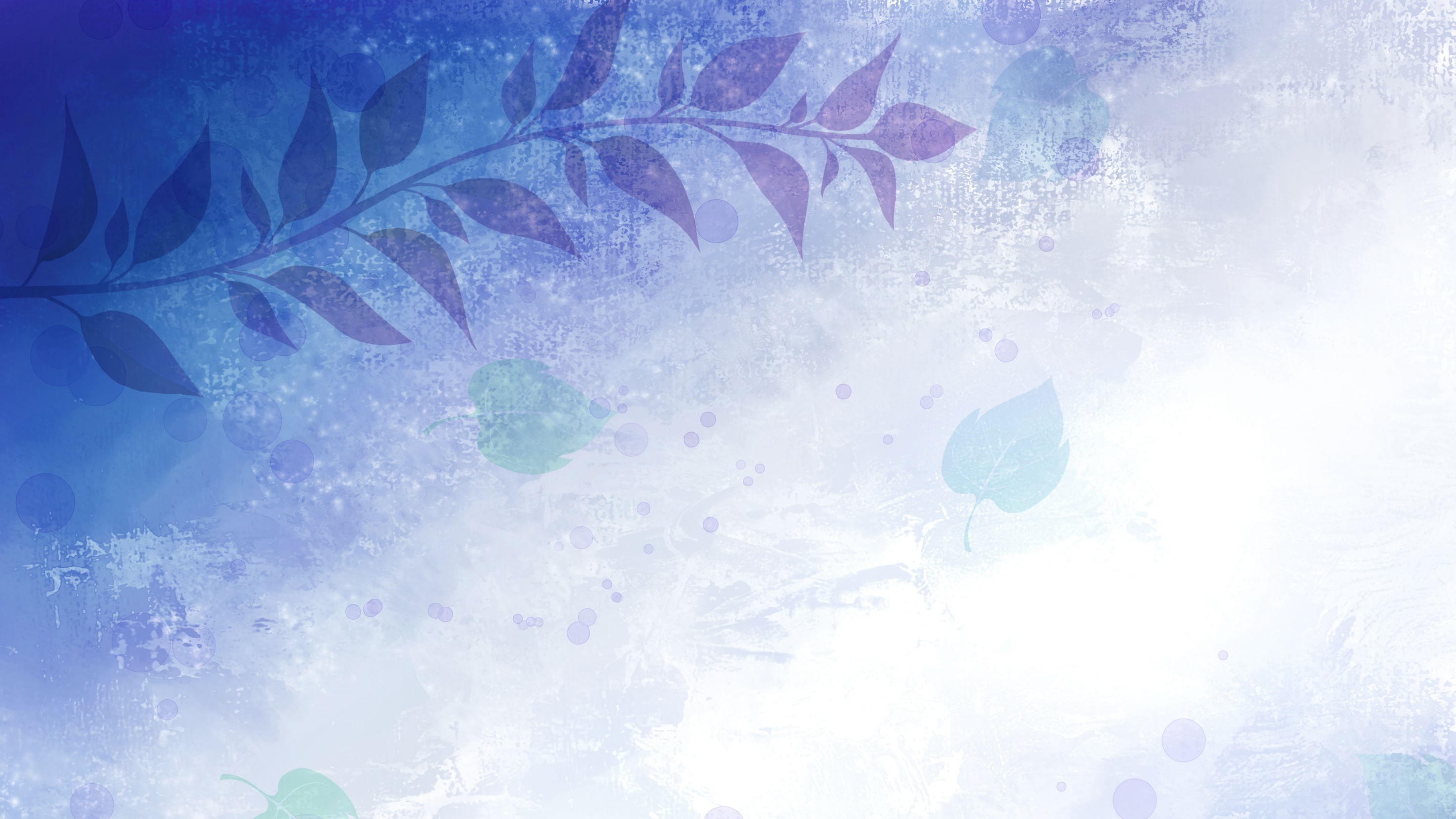 添加标题
01
02
输入标题
输入标题
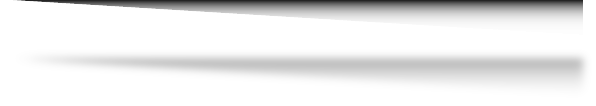 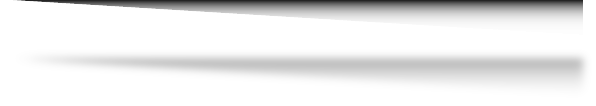 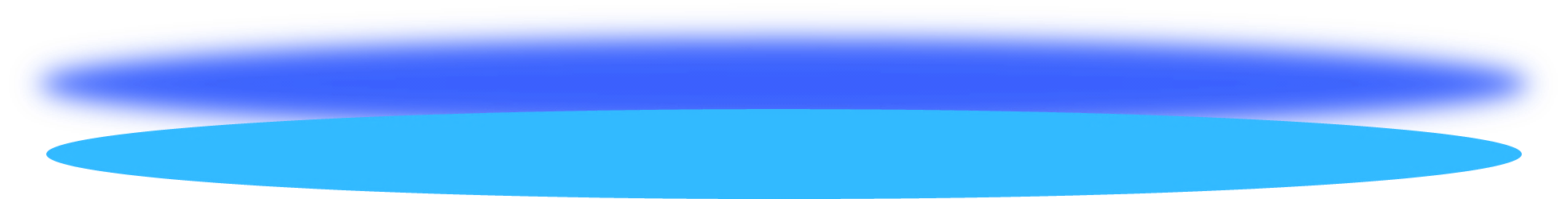 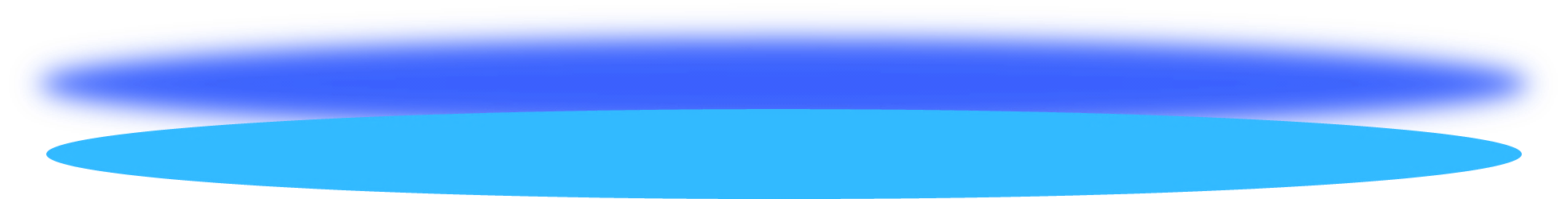 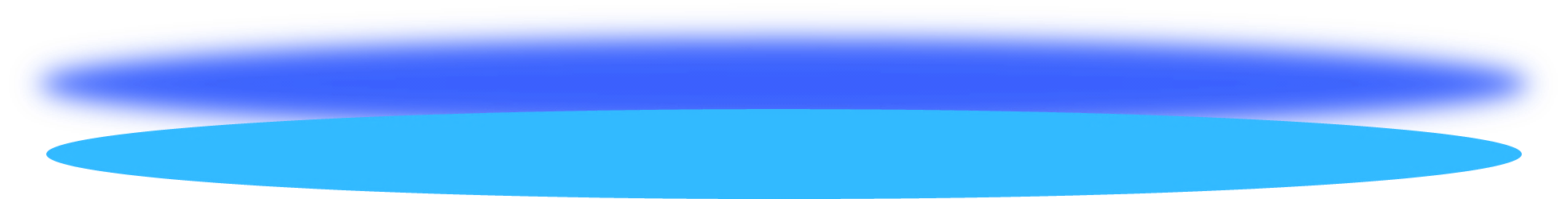 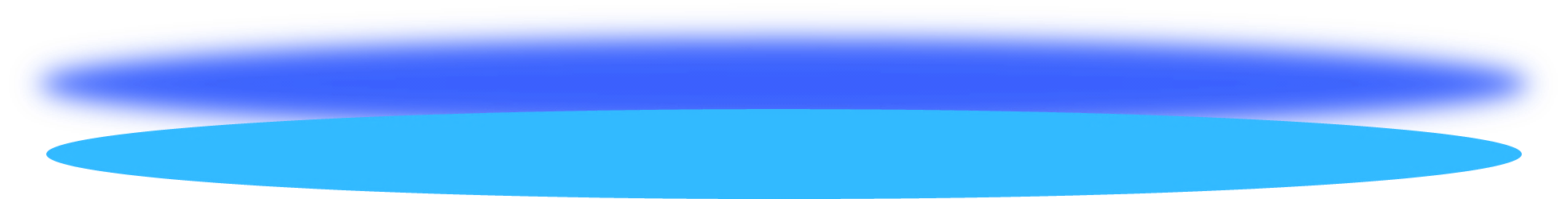 请在这里输入您的主要叙述内容
请在这里输入您的主要叙述内容
请在这里输入您的主要叙述内容
请在这里输入您的主要叙述内容
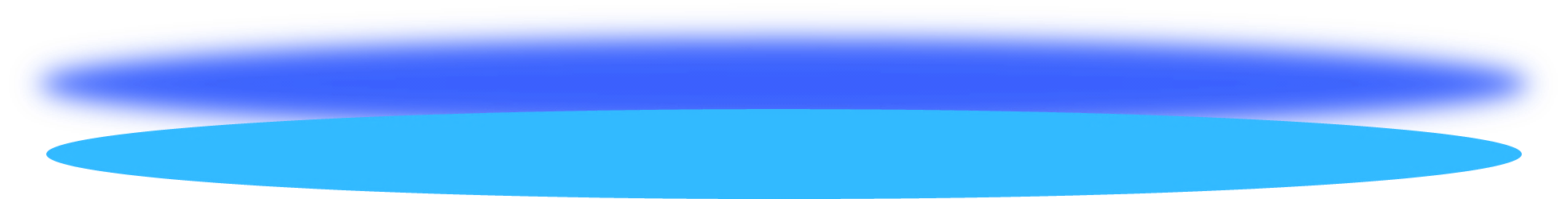 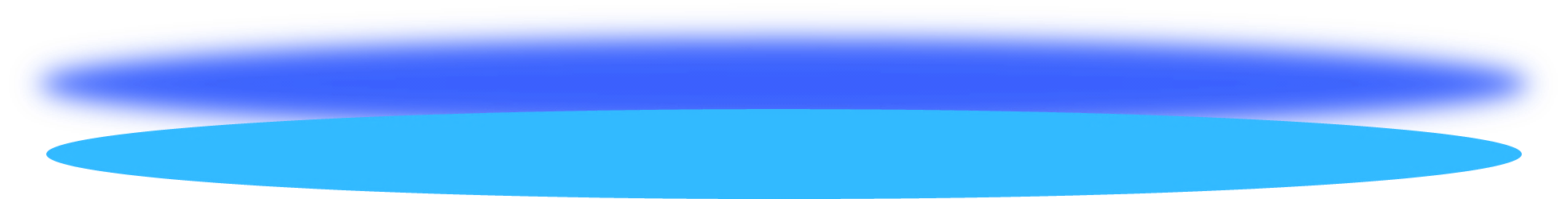 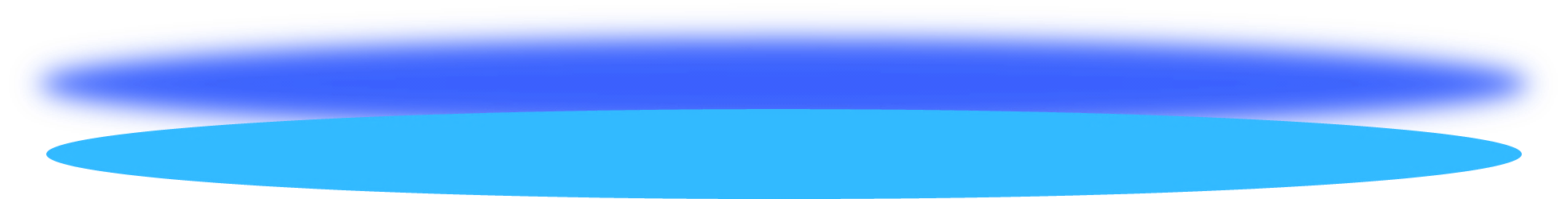 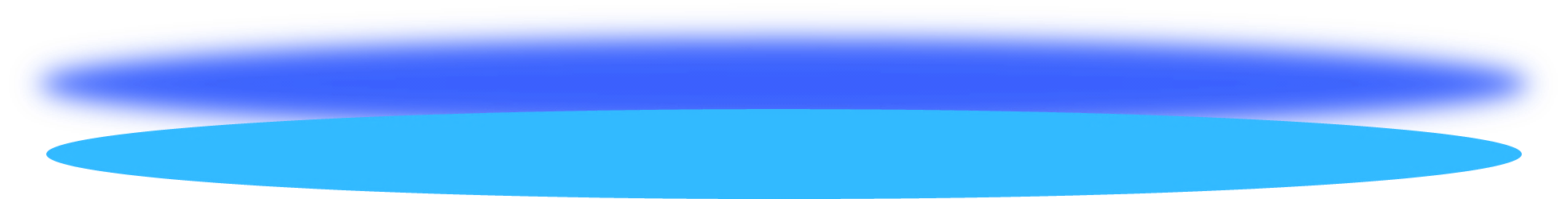 03
04
输入标题
输入标题
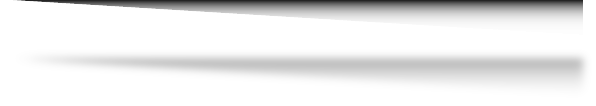 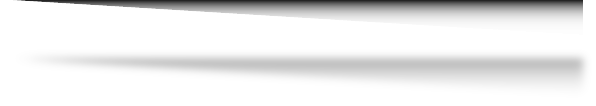 请在这里输入您的主要叙述内容
请在这里输入您的主要叙述内容
请在这里输入您的主要叙述内容
请在这里输入您的主要叙述内容
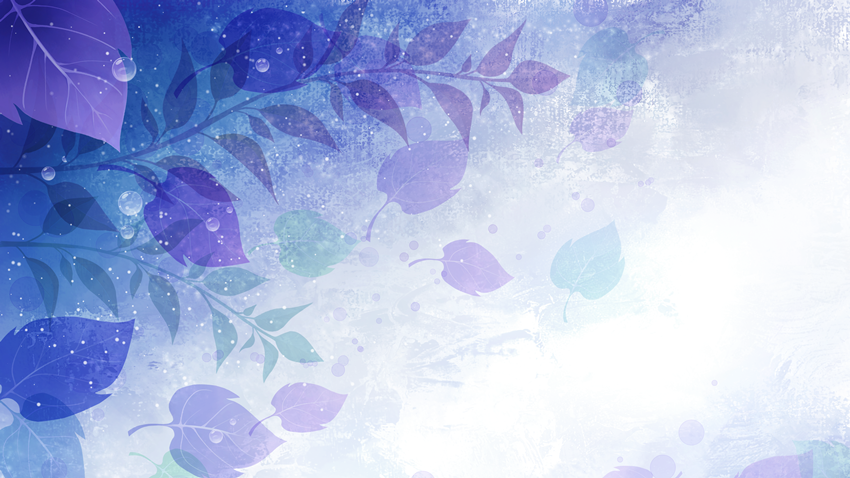 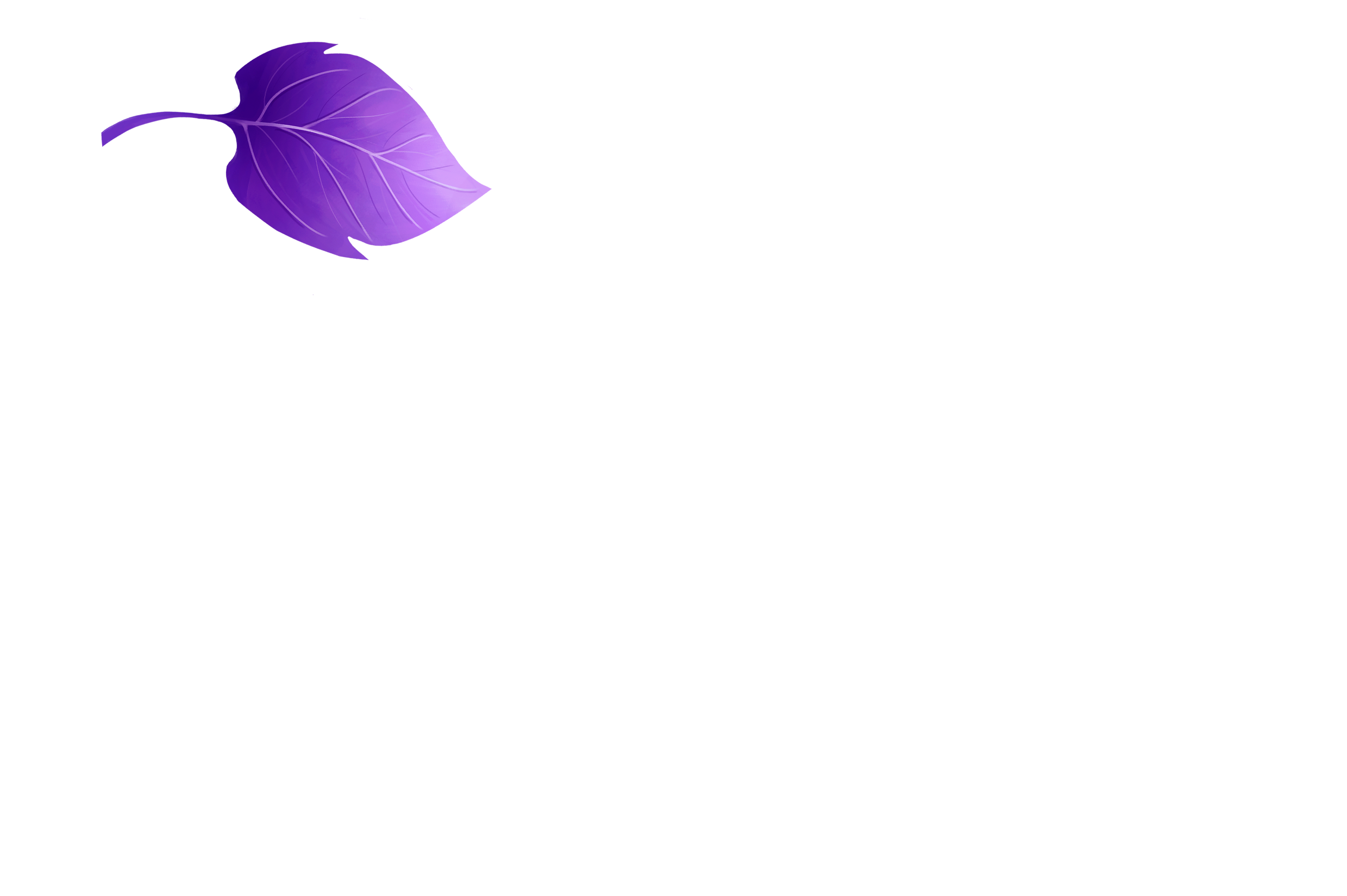 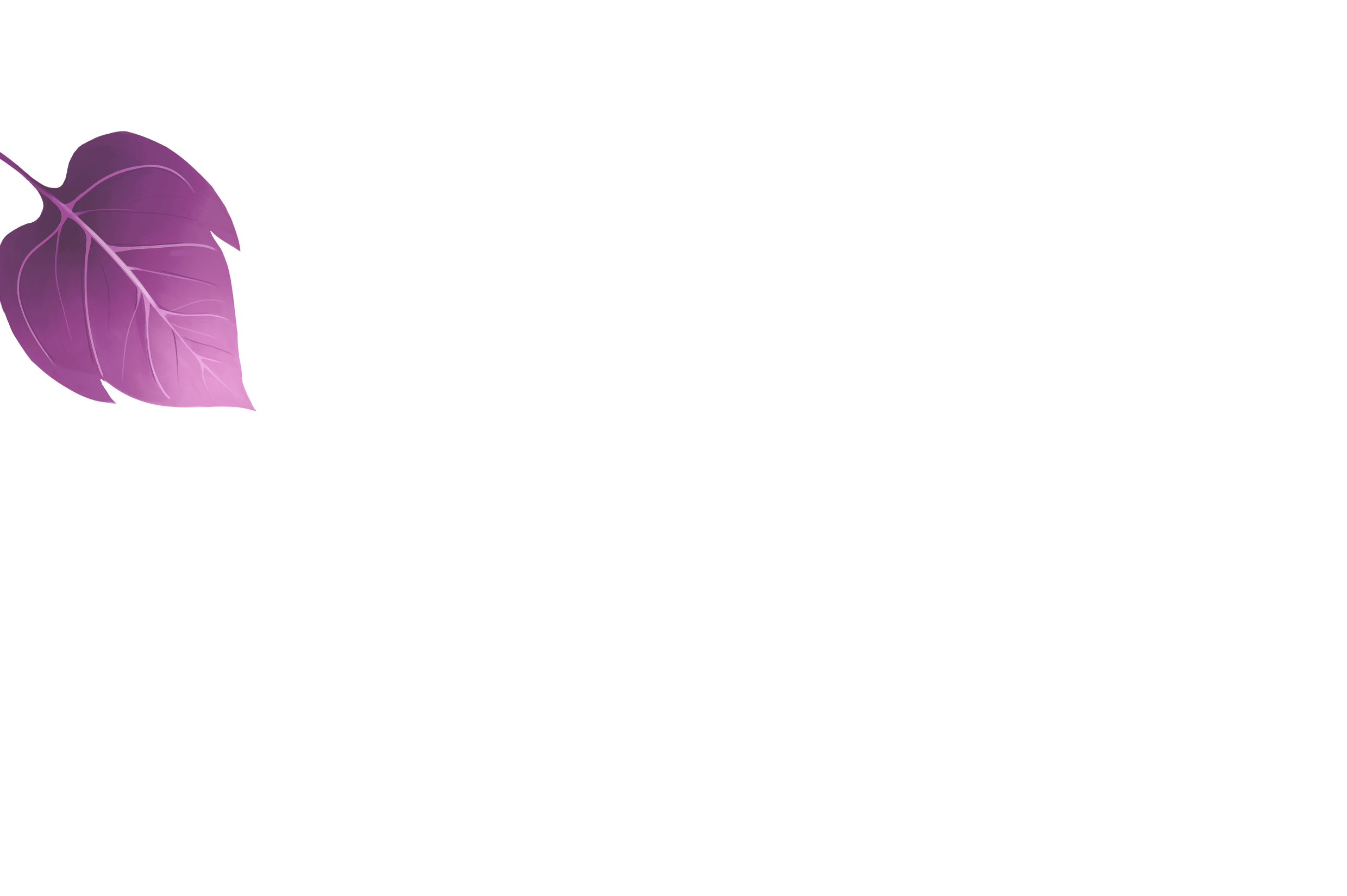 D
教学反思
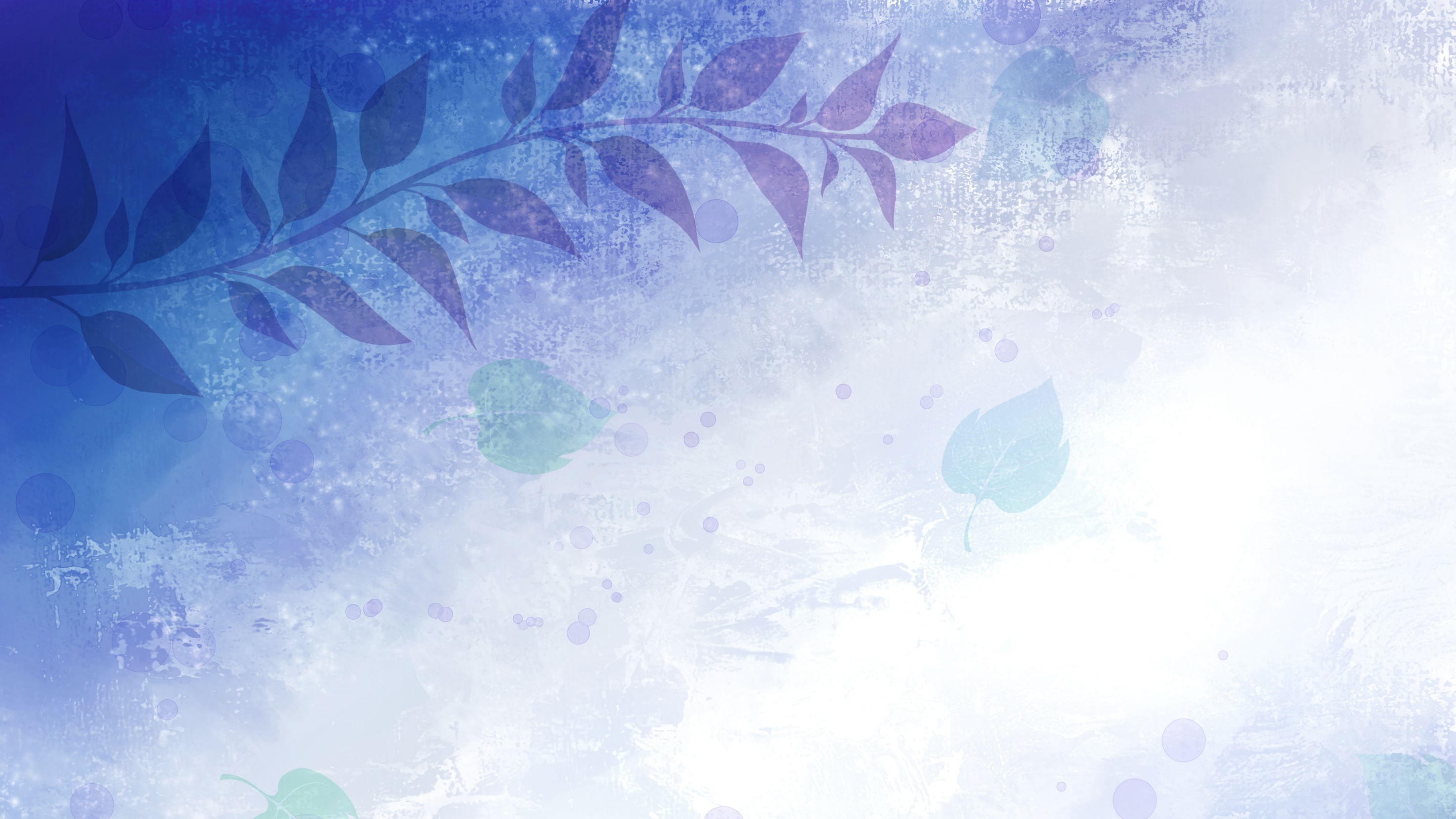 教学优势与劣势
教学优势
教学劣势
A
C
任务中遇见问题可以从外的问题和内的问题两方面考虑
任务中遇见问题可以从外的问题和内的问题两方面考虑
教学劣势
教学优势
B
D
任务中遇见问题可以从外的问题和内的问题两方面考虑
任务中遇见问题可以从外的问题和内的问题两方面考虑
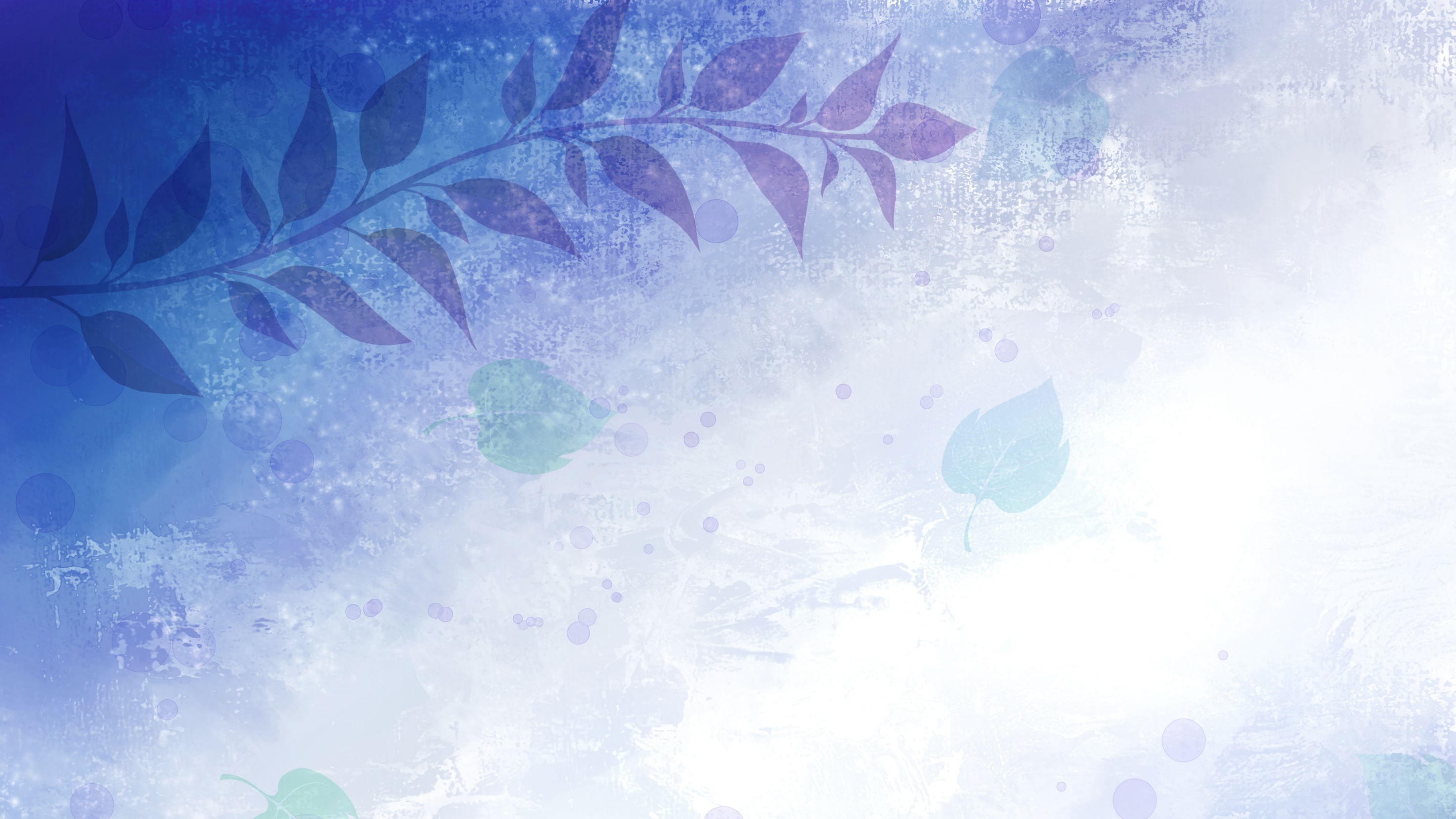 教学效果
1
2
3
学习
能力
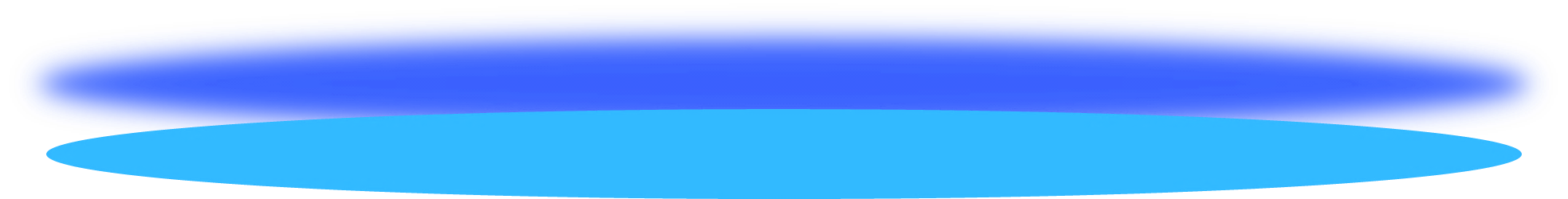 4
专业
能力
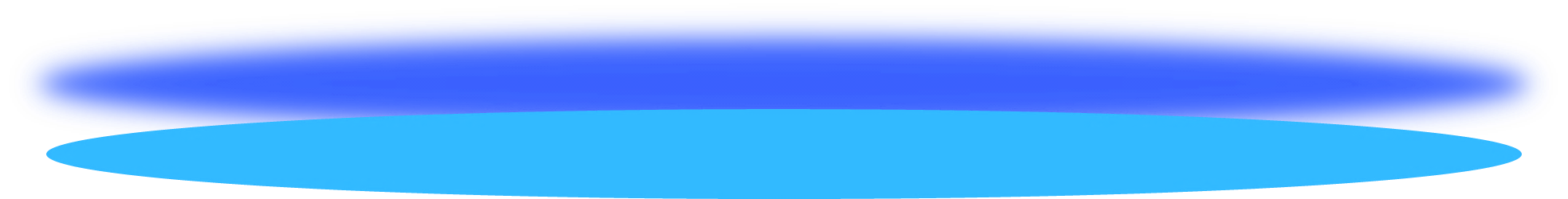 个人
修养
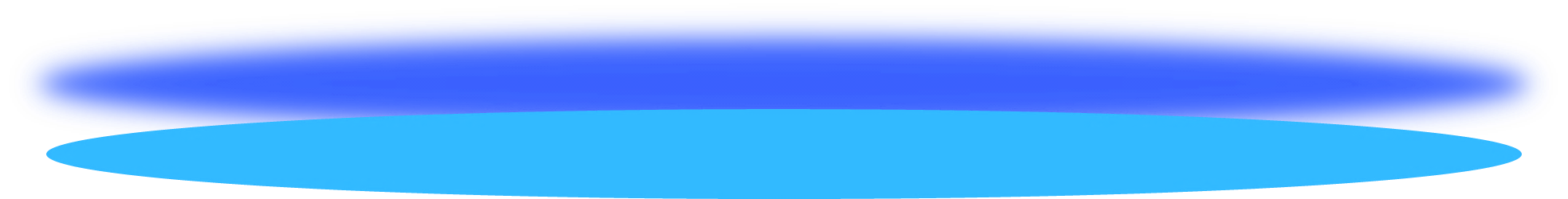 责任
 心
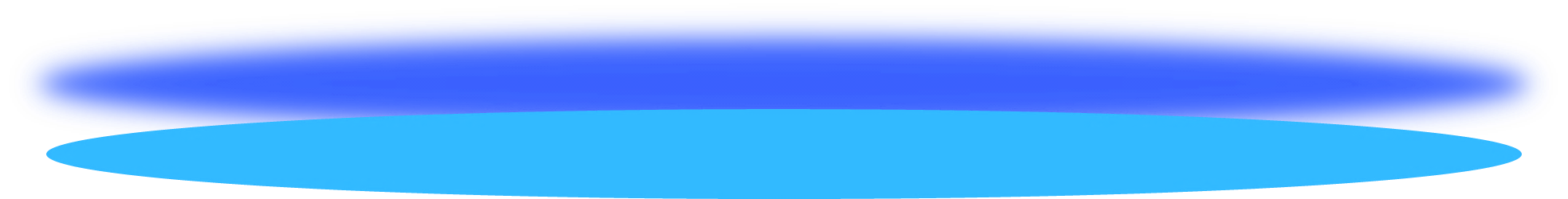 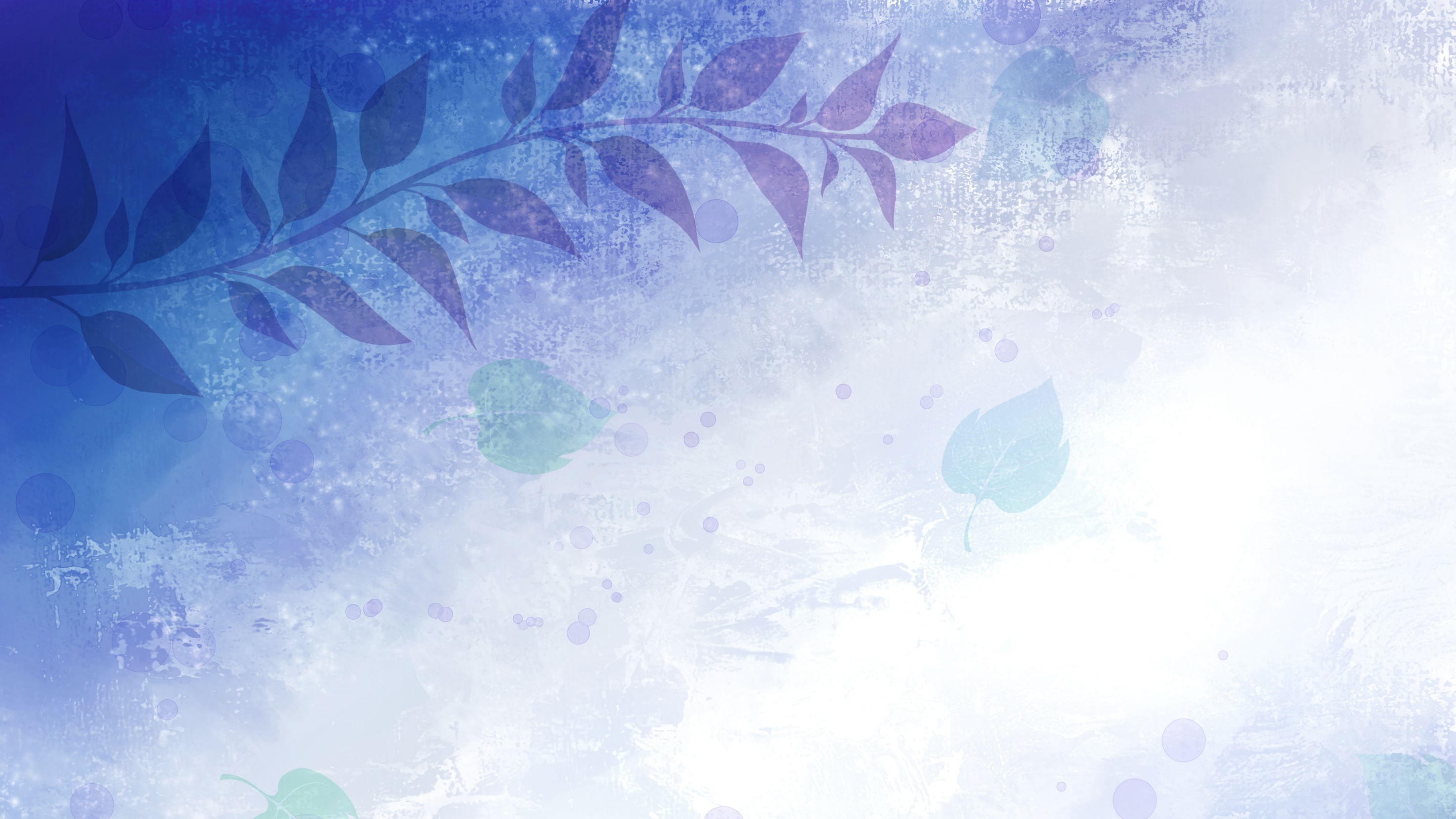 教学效果
您的标题
您的标题
您的标题
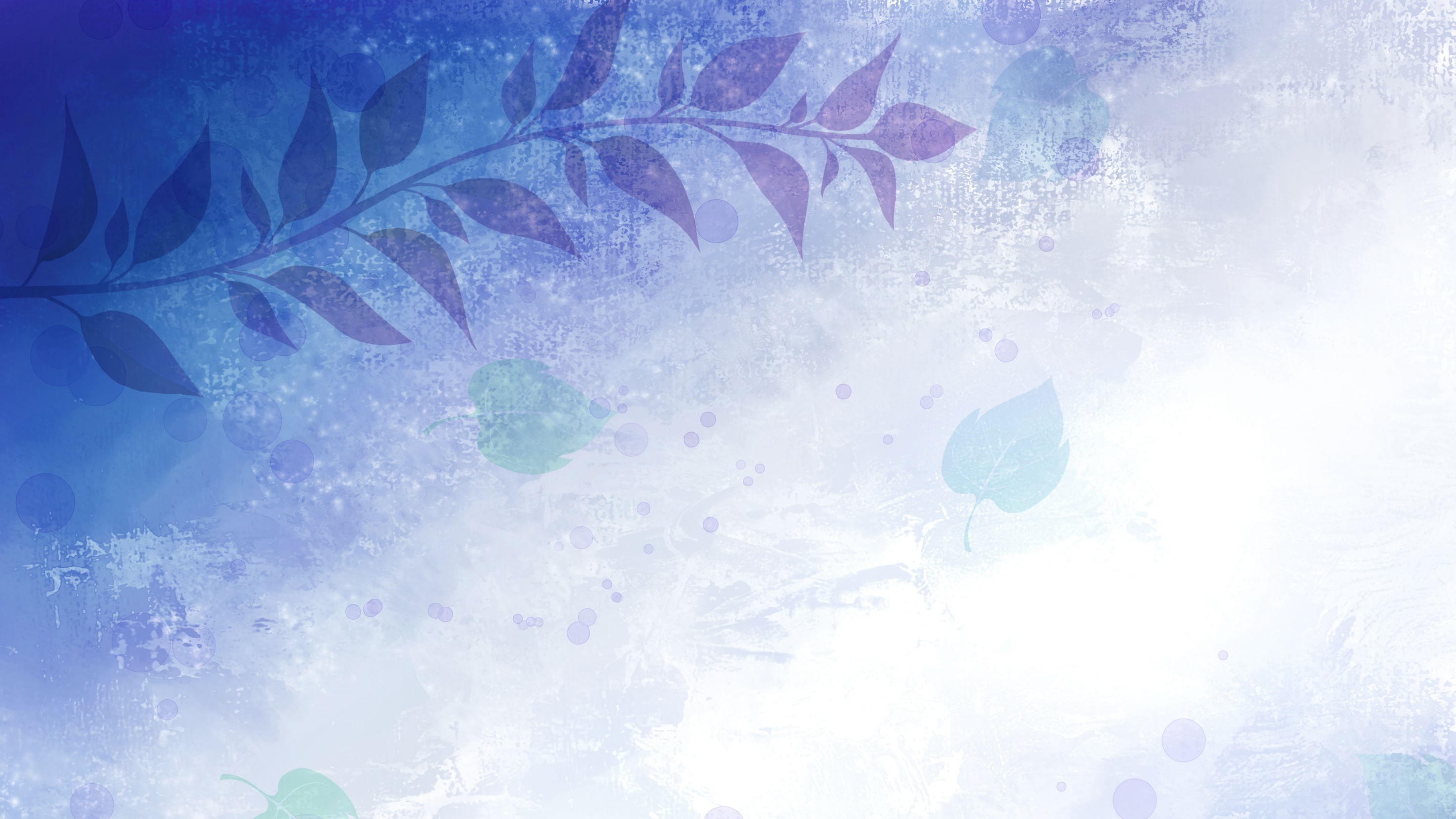 教学存在问题
01
02
03
04
问题
 三
问题
  二
问题
  四
问题
 一
单击此处输入标题
请在这里输入您的主要叙述内容
请在这里输入您的主要叙述内容
单击此处输入标题
请在这里输入您的主要叙述内容
请在这里输入您的主要叙述内容
单击此处输入标题
请在这里输入您的主要叙述内容
请在这里输入您的主要叙述内容
单击此处输入标题
请在这里输入您的主要叙述内容
请在这里输入您的主要叙述内容
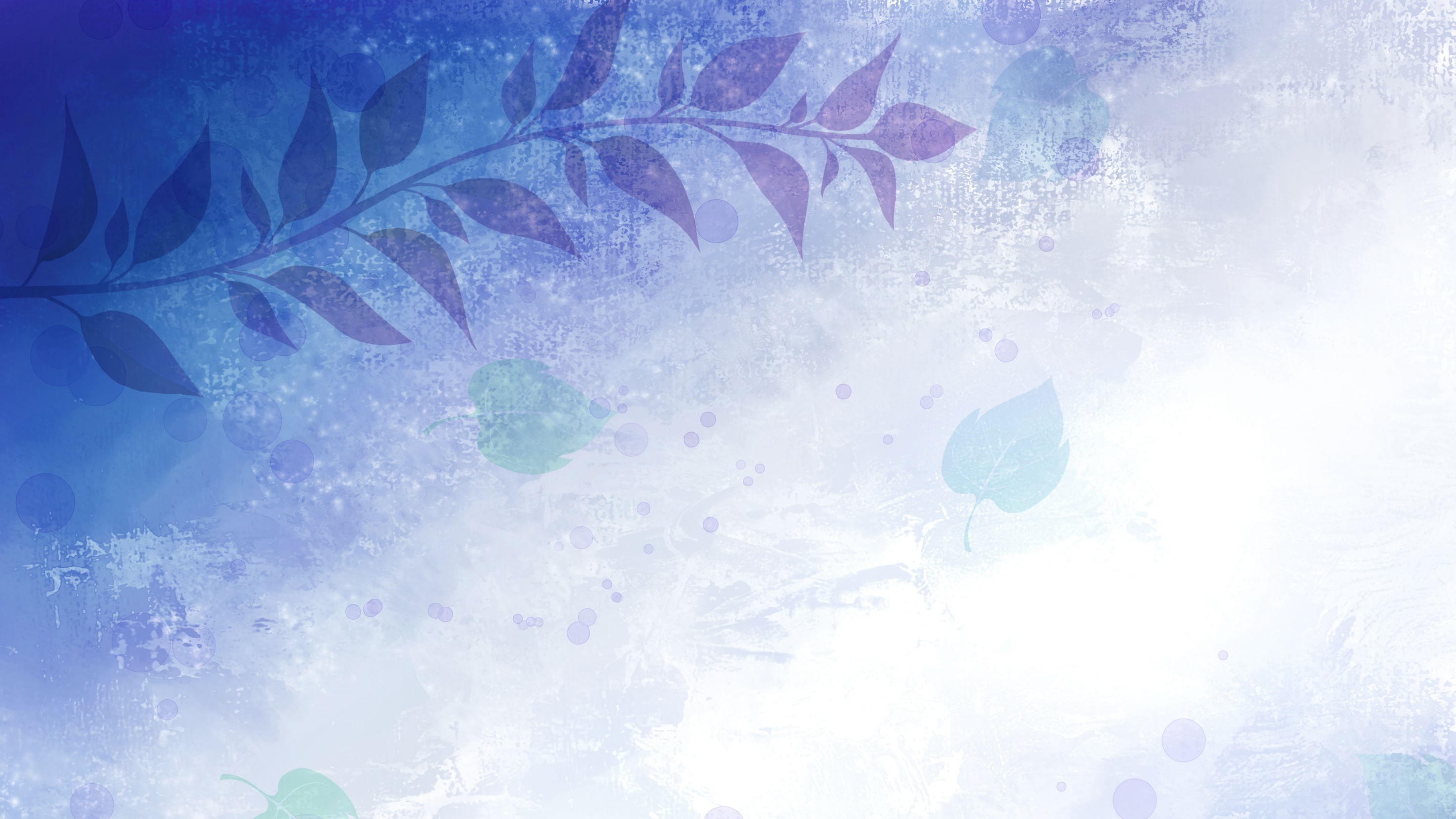 教学存在问题
OPTION    01
OPTION    03
问题一
问题三
OPTION    05
OPTION    02
问题二
问题5
OPTION    04
问题四
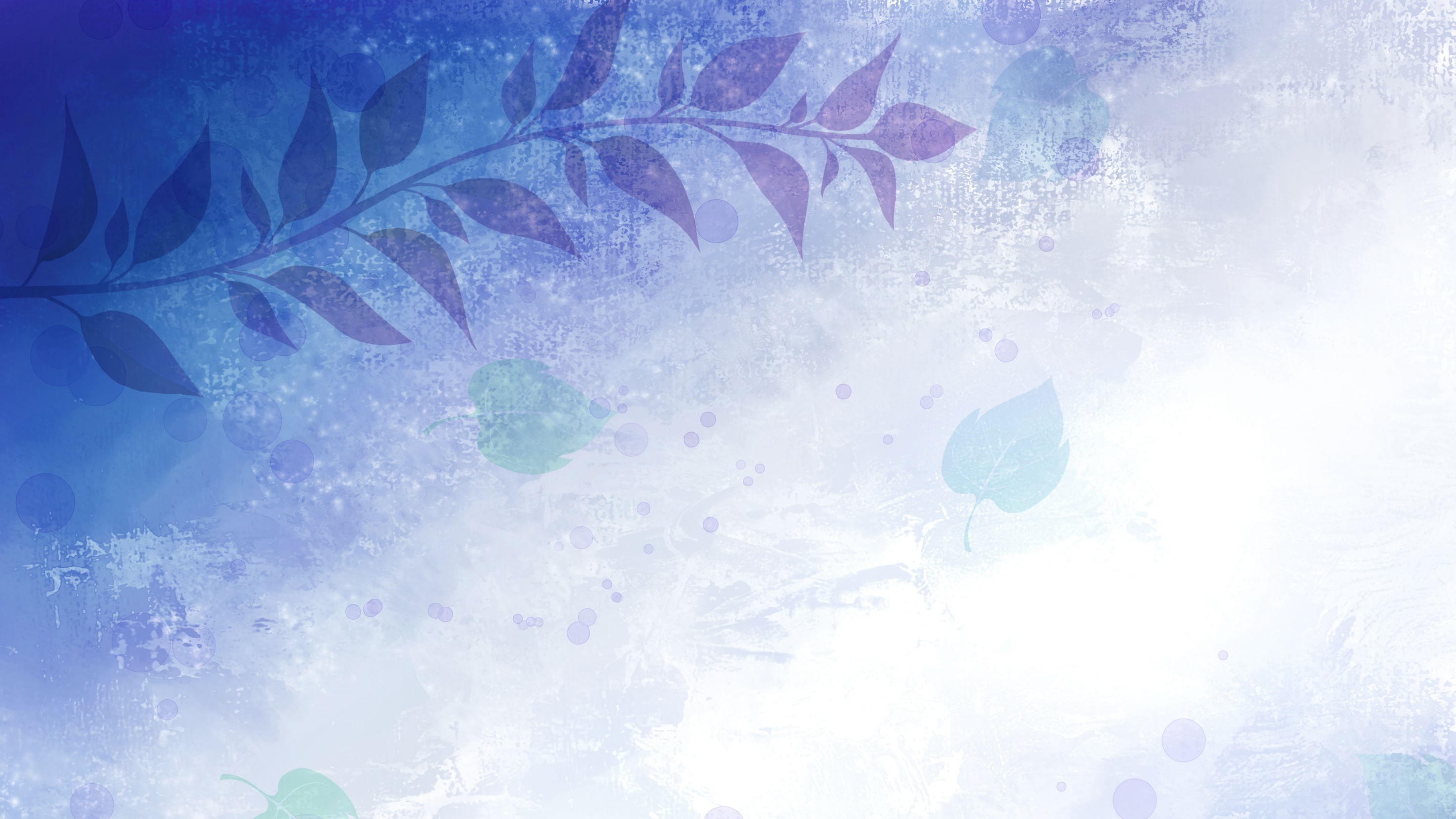 改进方法
单击此处输入标题
请在这里输入您的主要叙述内容
请在这里输入您的主要叙述内容
01
单击此处输入标题
请在这里输入您的主要叙述内容
请在这里输入您的主要叙述内容
02
单击此处输入标题
请在这里输入您的主要叙述内容
请在这里输入您的主要叙述内容
03
单击此处输入标题
请在这里输入您的主要叙述内容
请在这里输入您的主要叙述内容
04
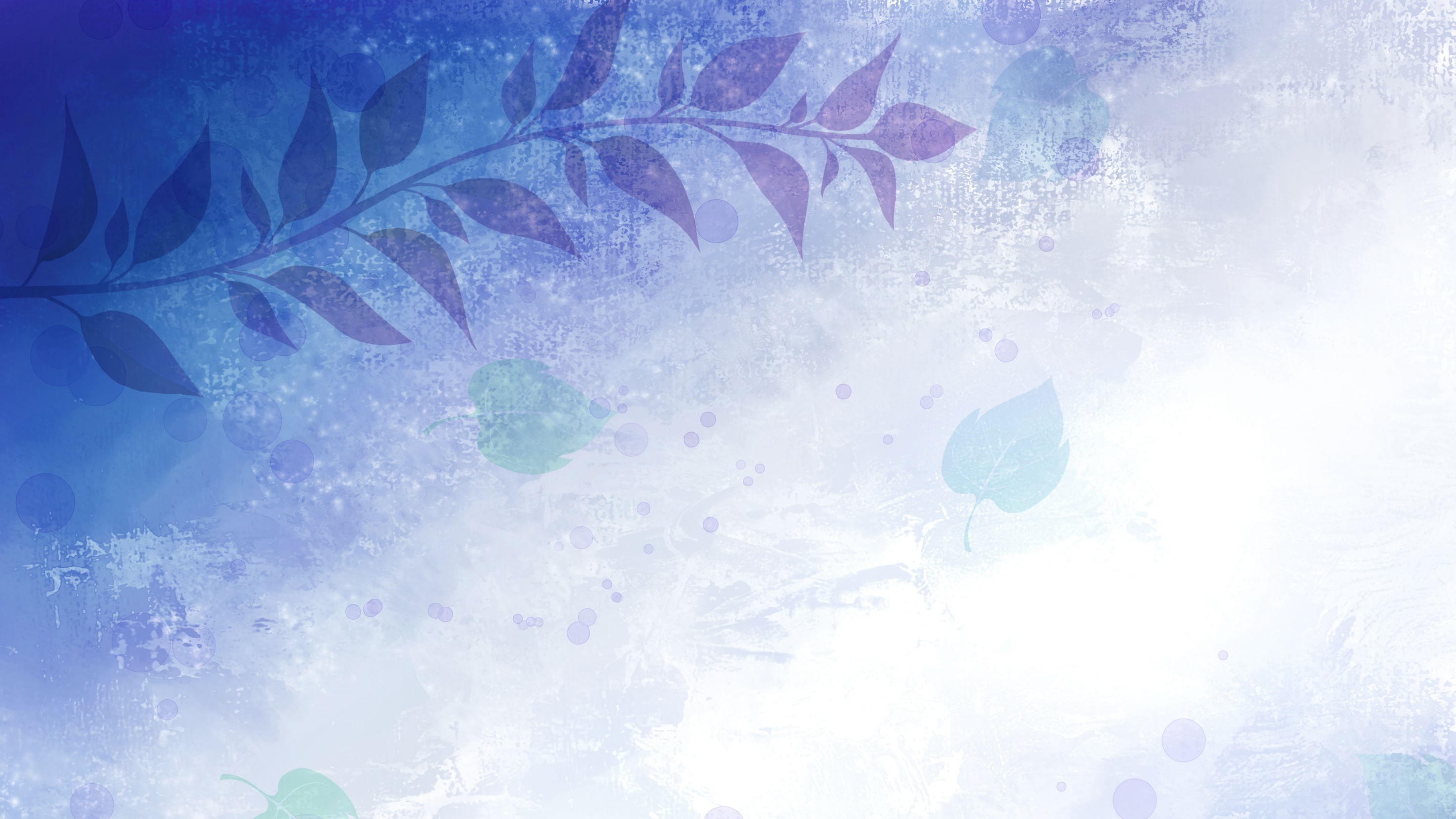 改进方法
单击此处输入标题
请在这里输入您的主要叙述内容
请在这里输入您的主要叙述内容
单击此处输入标题
请在这里输入您的主要叙述内容
请在这里输入您的主要叙述内容
01
02
单击此处输入标题
请在这里输入您的主要叙述内容
请在这里输入您的主要叙述内容
04
03
单击此处输入标题
请在这里输入您的主要叙述内容
请在这里输入您的主要叙述内容
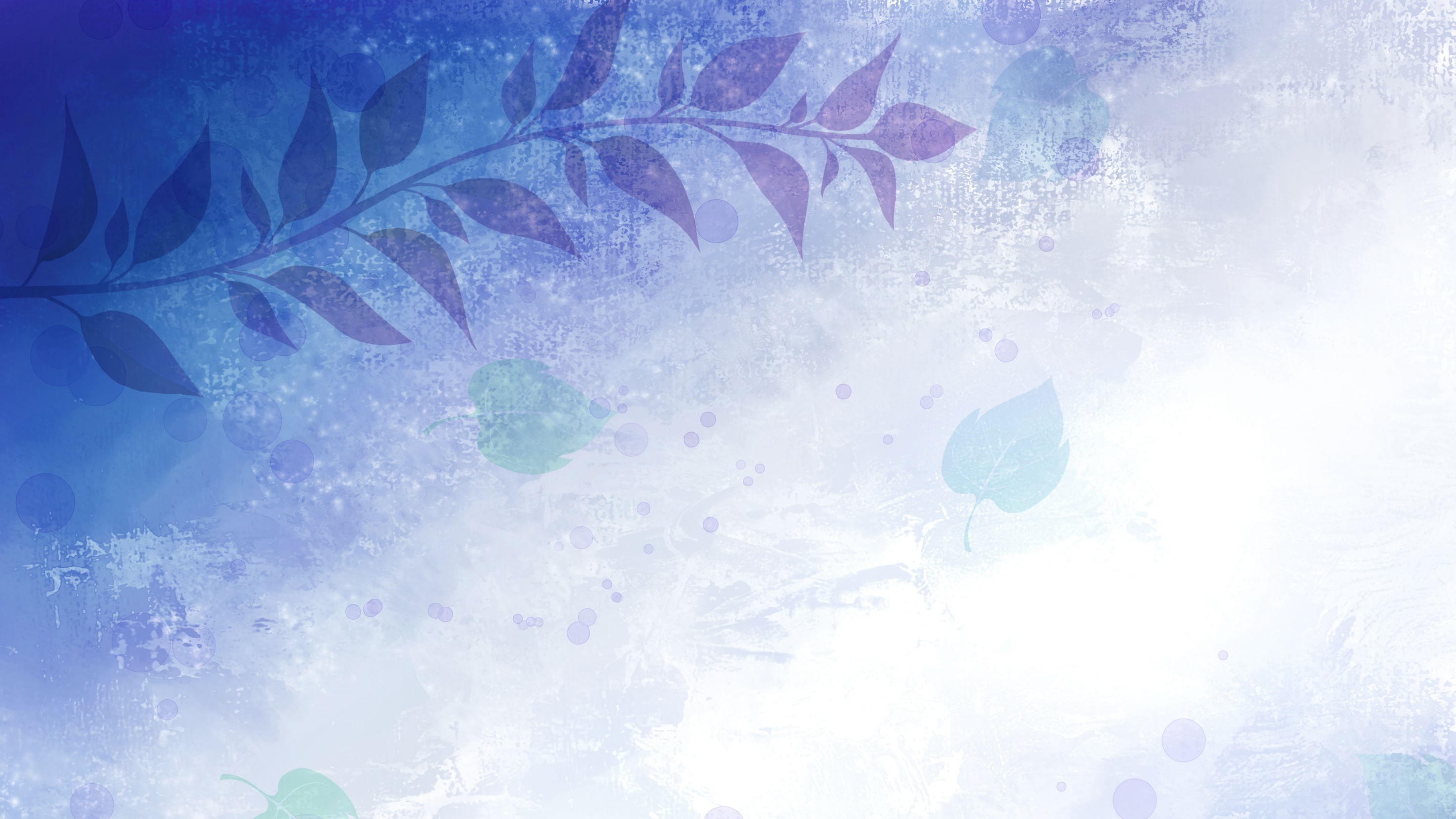 添加标题
标题
02
03
04
01
ITEM
ITEM
ITEM
ITEM
单击此处输入标题
请在这里输入您的主要叙述内容
请在这里输入您的主要叙述内容
单击此处输入标题
请在这里输入您的主要叙述内容
请在这里输入您的主要叙述内容
单击此处输入标题
请在这里输入您的主要叙述内容
请在这里输入您的主要叙述内容
单击此处输入标题
请在这里输入您的主要叙述内容
请在这里输入您的主要叙述内容
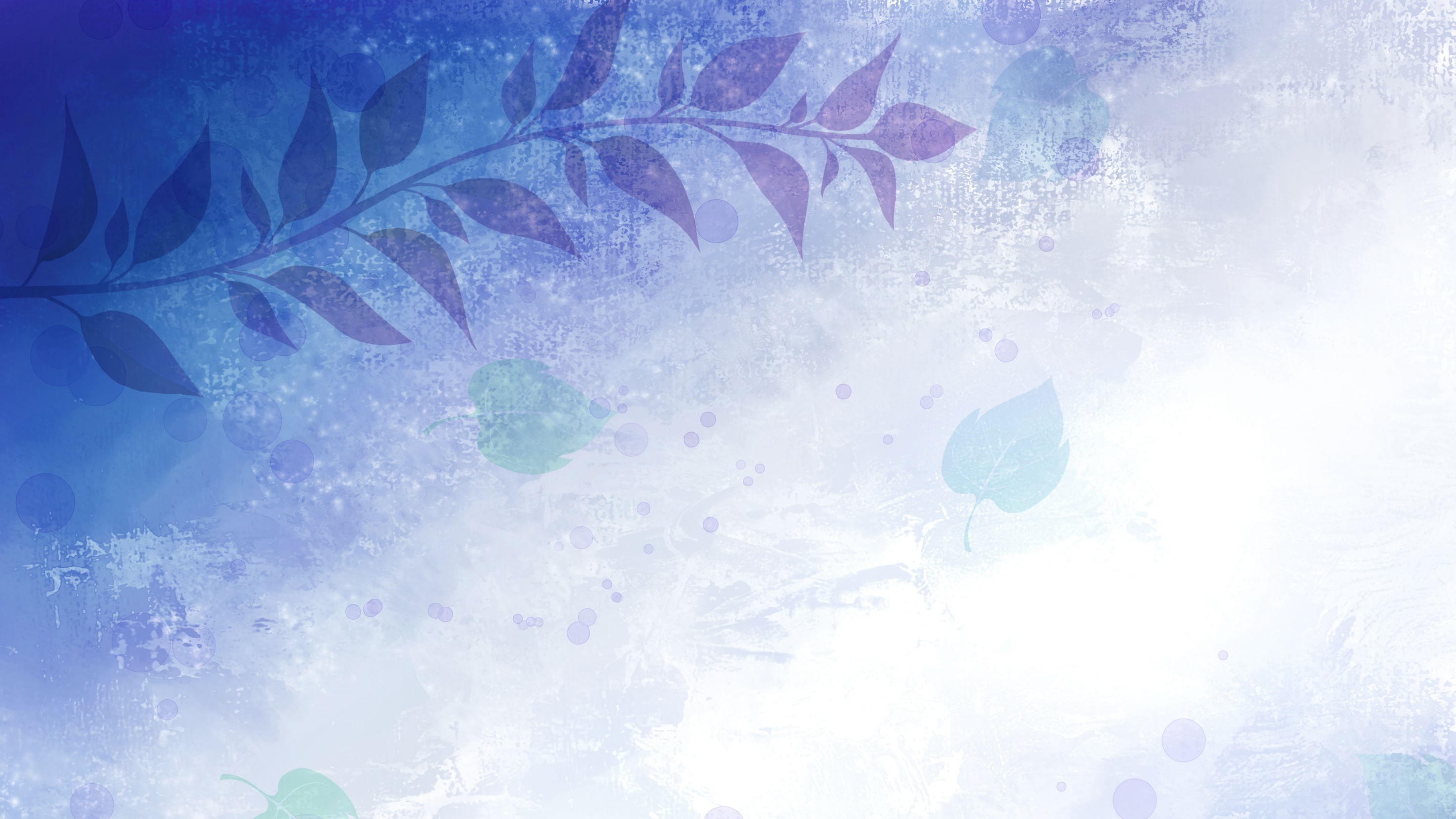 添加标题
在此录入上述图表的描述说明，在此录入上述图表的描述说明，在此录入上述图表的描述说明
在此录入上述图表的描述说明，在此录入上述图表的描述说明，在此录入上述图表的描述说明
在此录入上述图表的描述说明，在此录入上述图表的描述说明，在此录入上述图表的描述说明
在此录入上述图表的描述说明，在此录入上述图表的描述说明，在此录入上述图表的描述说明
在此录入上述图表的描述说明，在此录入上述图表的描述说明，在此录入上述图表的描述说明
在此录入上述图表的描述说明，在此录入上述图表的描述说明，在此录入上述图表的描述说明
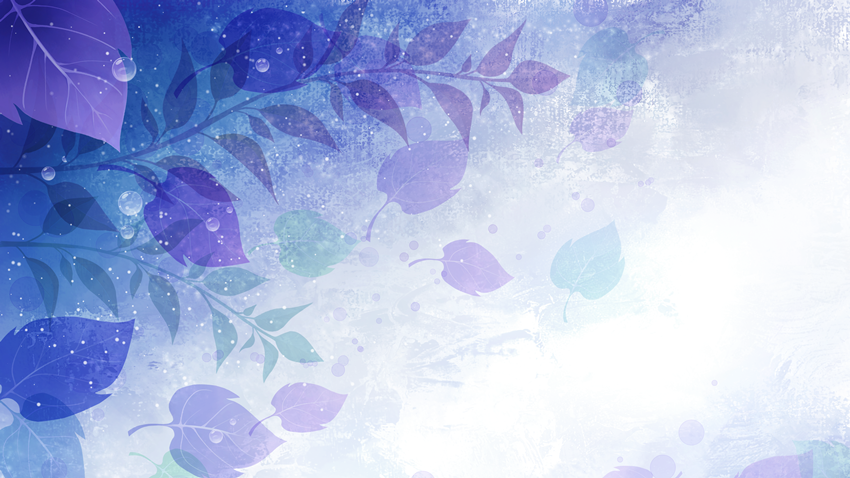 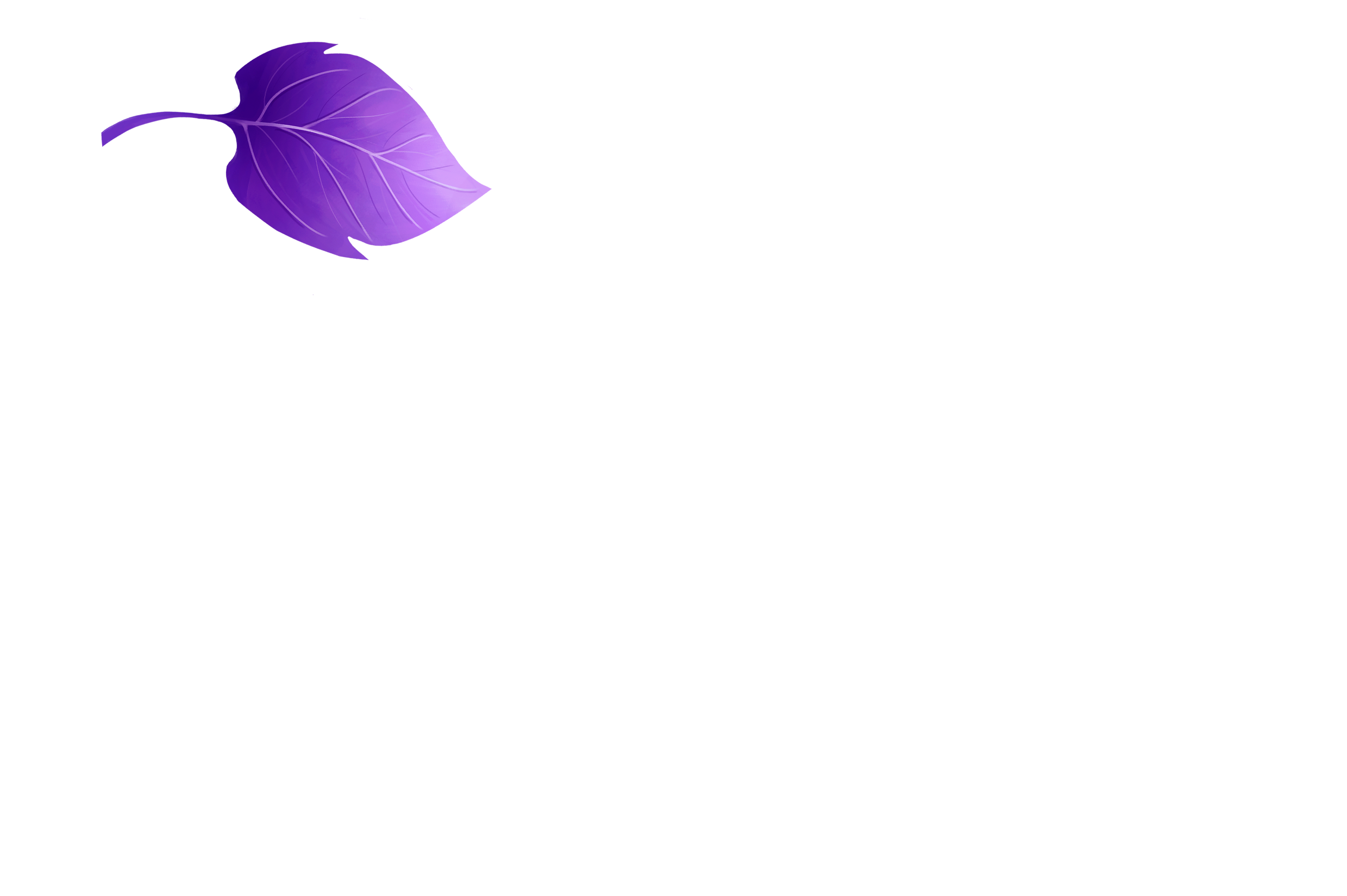 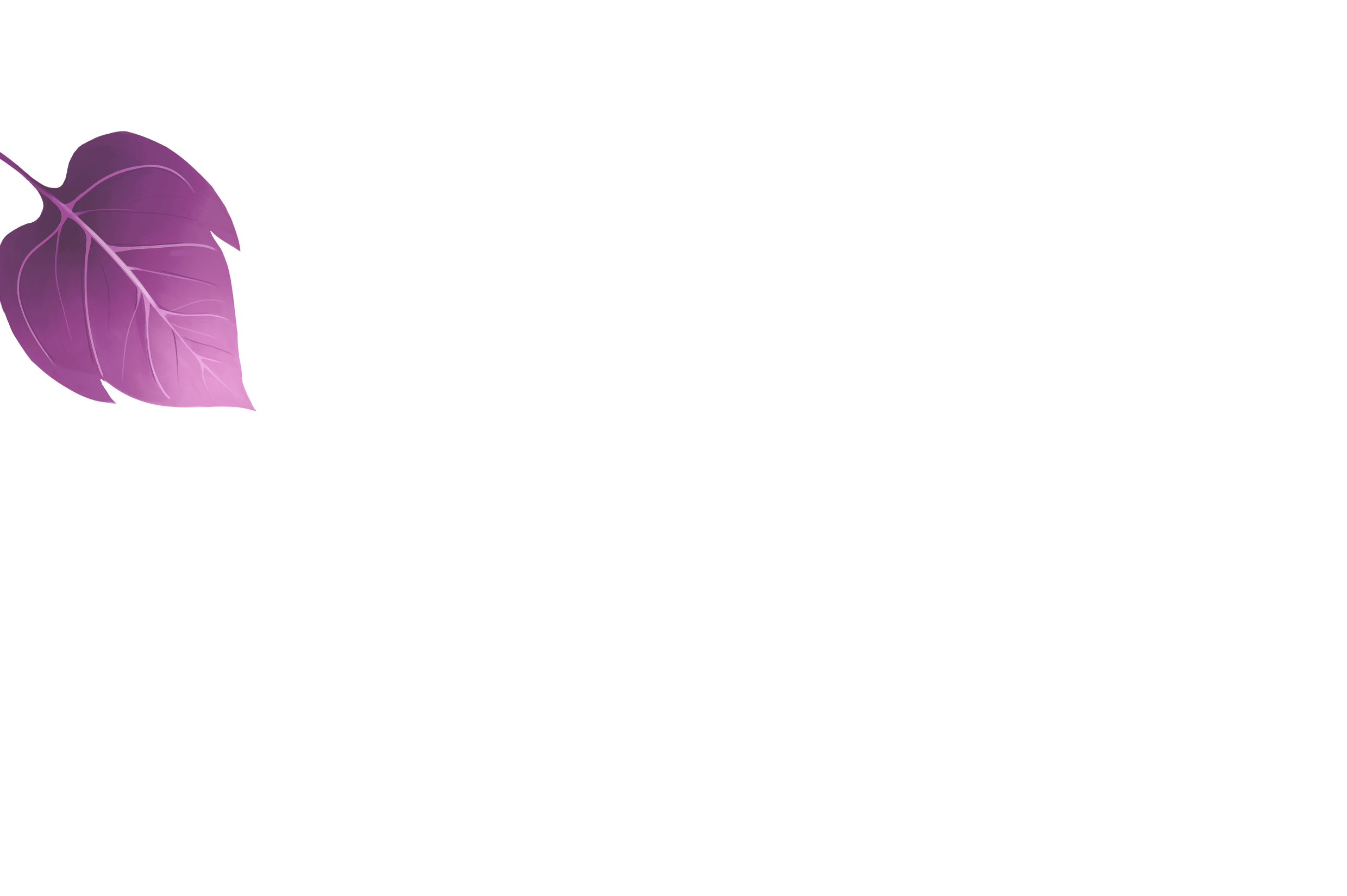 雅静天然
教学述职报告
汇报人：情缘素材